Az Urológiai Klinika történeteProf. Romics Imre
Semmelweis Egyetem
Urológiai Klinika
Budapest
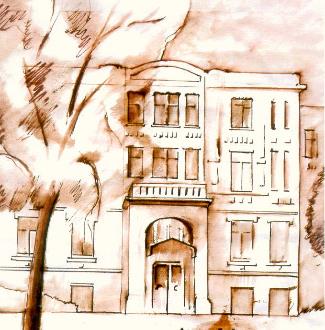 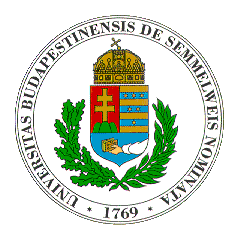 European Board of Urology 
Certified Department
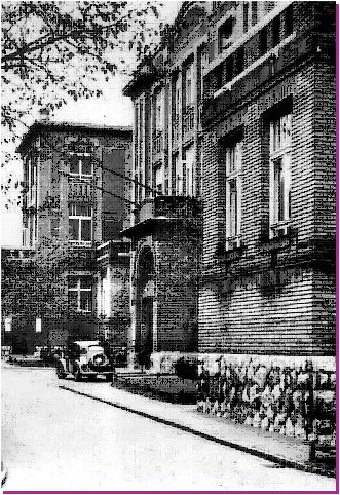 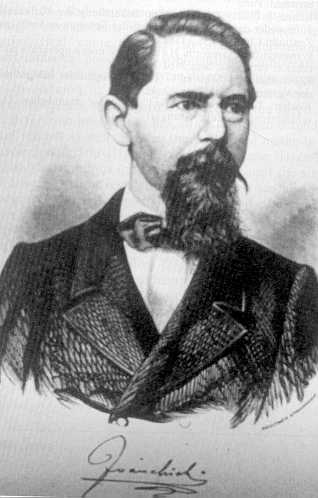 Ivánchich Viktor (1812-1892)
Pesten született is itt folytatta tanulmányait
1833-35: sebész a Szt. Rókus Kórházban
1835: Párizsba utazik (Civiale)
1837: az első lithotripsia Magyarországon
1838: Bécsbe költözik, a legismertebb szakértők egyikévé válik (300 esetével) 
1842: lithotripsiával kapcsolatos eredményeit publikálja
1846: könyvet ír a húgycsőszűkületről
1848: együttműködik anaesthesiológusokkal
1851: megkapja urológiában a világ első “venia legendi” kinevezését (DSc) (Bécs)

Előadásokat tart Pesten
támogatja a magyar orvostudományt 
15.000 Ft-ot adományoz az árváknak, özvegyeknek
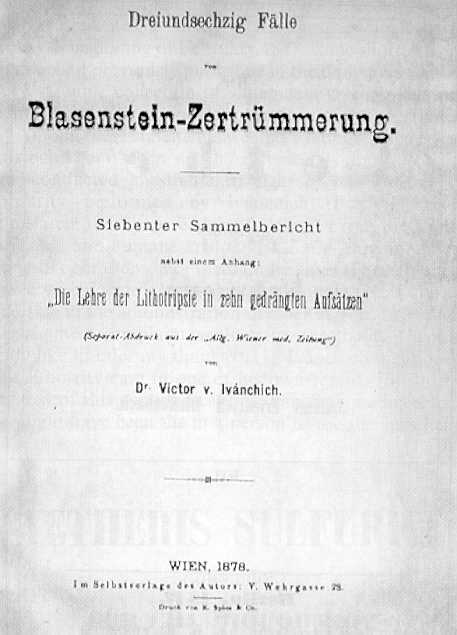 A magyar sebészet megszervezője:   Balassa János   (1814-1868)
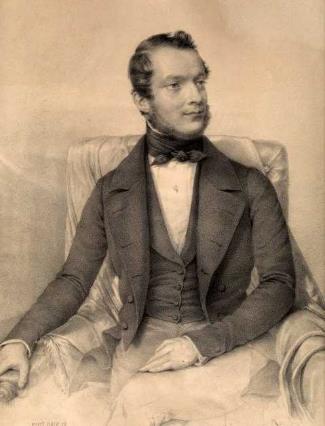 Briliáns sebész urológiai érdeklődéssel
A húgyhólyag műtétek, a lithotripsia szakértője
1843: 29 évesen sebész professzor
1847: inhalációs narkózist alkalmaz
1857: az Orvosi Hetilap első számában – 12 év során 92 lithotomiával és 30 	lithotripsiával szerzett tapasztalatainak összegzése
	kövek epidemiológiai és kémiai analízise 
	metabolikus zavar szerepe, kőoldás lehetségessége
1859: elsőként végez Magyarországon sectio alta műtétet
 húgycsőszűkület műtétjében érdekelt, a “spasztikus teória” ellen érvelt,  	szervi eredetet igazol (szövettan!)
 Kiváló műtéti technika a vesicovaginalis fisztulák zárásában
 1859: electro-galvanocausticus szikét használ penis tumor rezekcióhoz
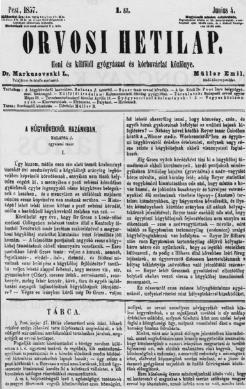 A lithotripsia mestere: Kovács József (1832-1897)
Balassa követője és utódja
Nemzetközileg elismert a lithotripsiában
1862: magán tanár
1870: a Sebészeti Klinika igazgatója
682 urológiai műtétet végzett
A kőzúzást részesítette előnyben a nyílt műtéttel szemben (különösen férfiak és idősek esetén)
A higiénia és a sebgondozás szigorú szabályainak betartása a mortalitás csökkenését eredményezte
Együléses lithotripsiát végzett, szívást alkalmazott a foszlányok eltávolítására
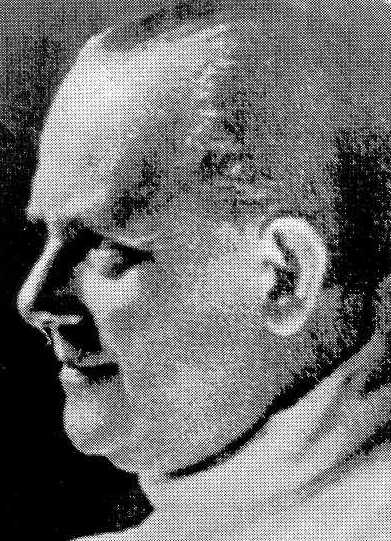 Lichtenberg Sándor(1880-1952)
Budapesten született
1908:	Strassburgba költözik
1912:	a „Zeitschrift für Urol. Chirurgie” 	alapítója és szerkesztője
1914-18:	az I. Világháborúban a magyar 	seregben szolgált Berlinben (Szt. Hedvig Kórház) 

Feltalálta az intravénás urographiát, leírta a retrograd cistographiát (1905) és pyelographiát (1906) 5 %-os ezüst-colloid oldattal
Szt. Rókus Kórház
Újvilág u. Kórház
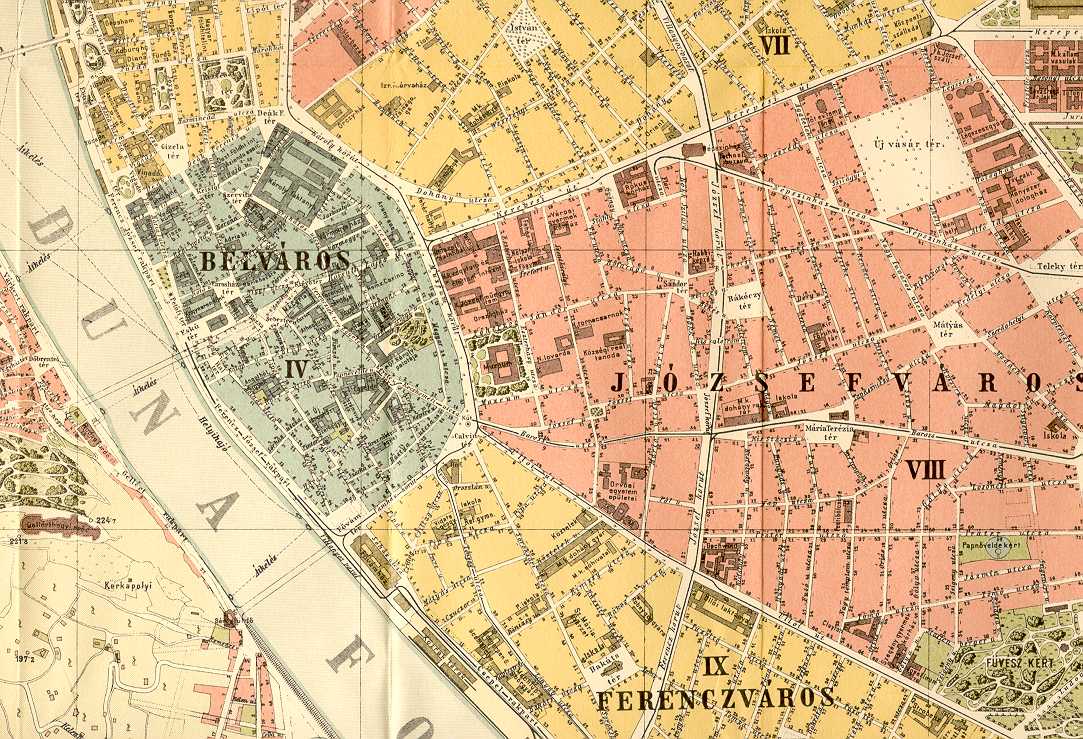 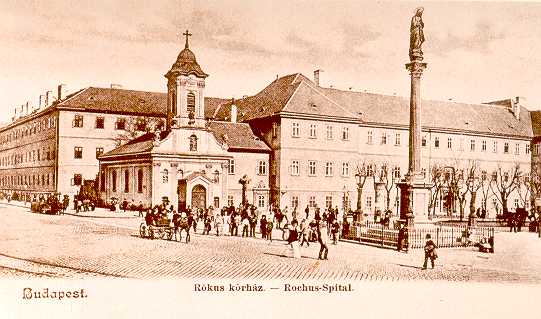 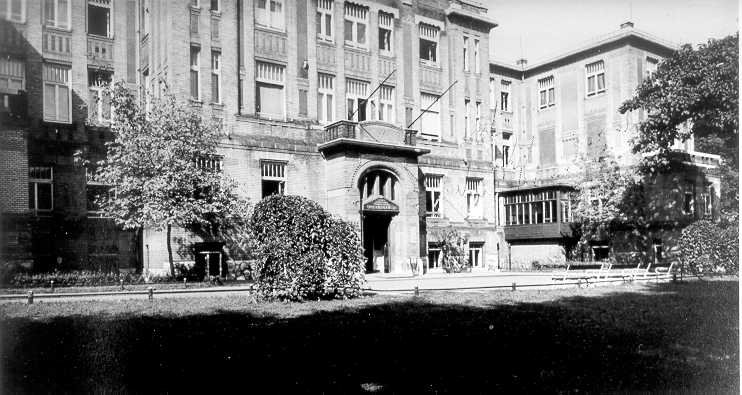 A mai épület
Az első urológia professzorAntal Géza (1846-1889)
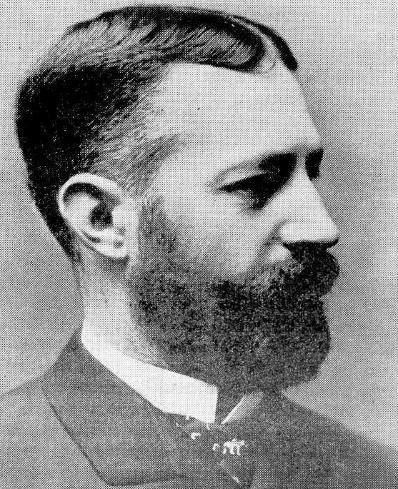 Nagyenyeden született
		1871: sebész szakorvos
		Kiváló sebész, urológiára szakosodott 		1874-től: nemzetközi publikációk 
		1883: sebész-urológus professzor
1884: 20 ággyal létrehozza az első urológiai kórtermet 
1888: Húgy- és ivarszervi betegségek könyv (16 fejezet, 350 old.)
Szigorúan követi az antiszeptikus szabályzatokat, a diagnosztika során is
	
			Aero-urethroscop-ot hoz létre
			Intravesicalis fényképeket készít
			15 cistoscopiával felderített hólyagrákos 		esetről publikál
			1889: az Orvosi Hetilap főszerkesztője
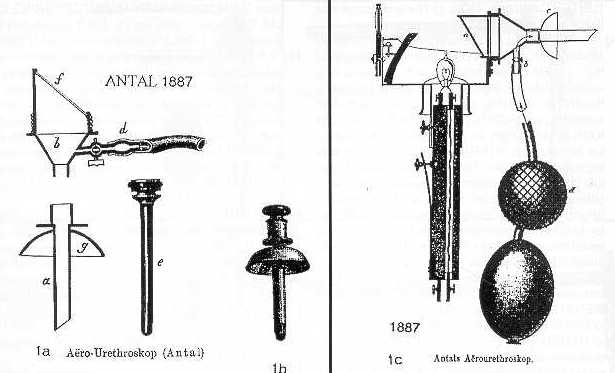 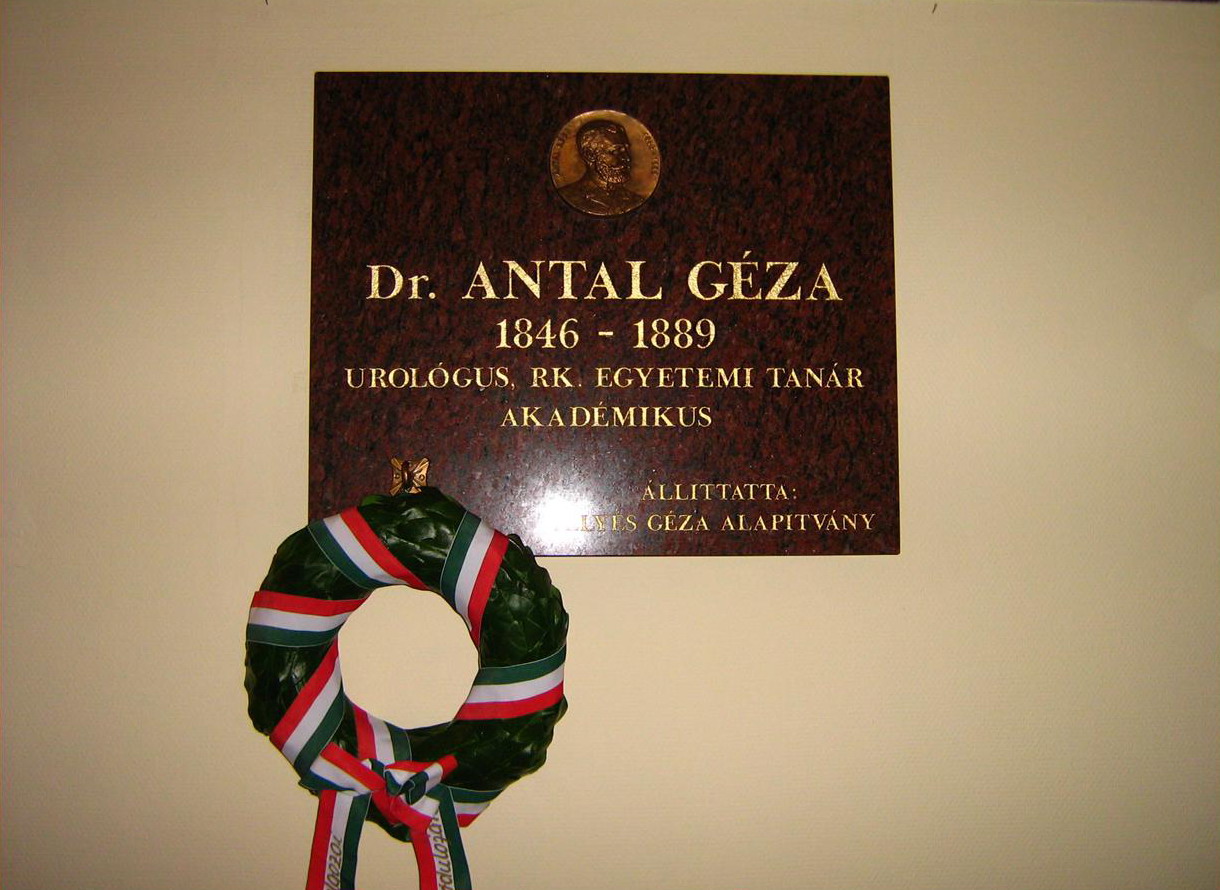 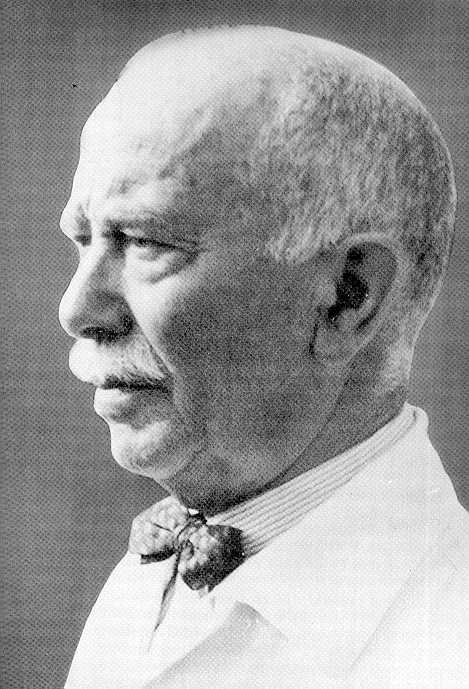 Illyés Géza (1870-1951): A magyar urológia megalapítója
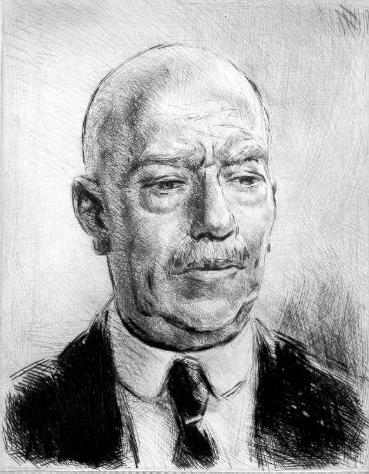 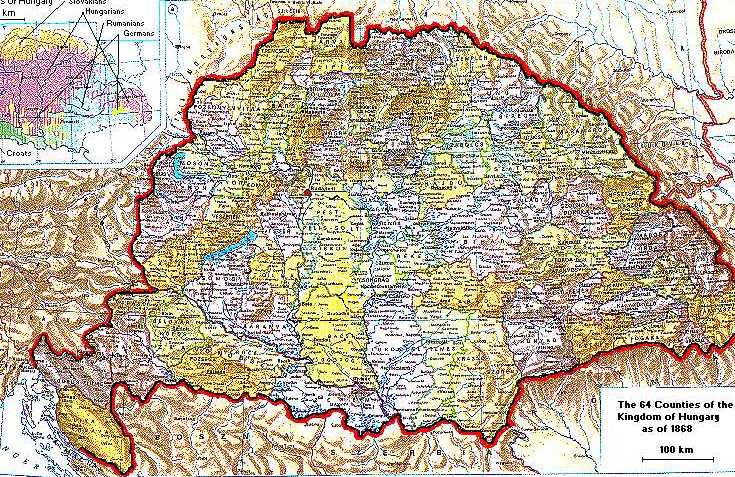 Marosvásárhelyen született
1893: Budapesten érettségizik
1895: Dollinger Gy. sebészeti osztályán dolgozik
1898: sebész szakorvos
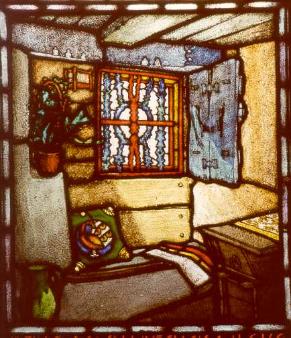 A diagnosztikus módszerek fejleszti
A vesék szelektív katéterizációja (cryoscopiához)
1900: publikálja módszereit
1901: 4 uréter katéterizációs esetet mutat be a katéterben 1.5 mm-es ezüsthuzallal (egyéb nemzetközi közleményekkel egyidejűleg)
bizmut subnitrát injekció mint kontrasztfesték
Az önálló urológia érdekében tett lépései
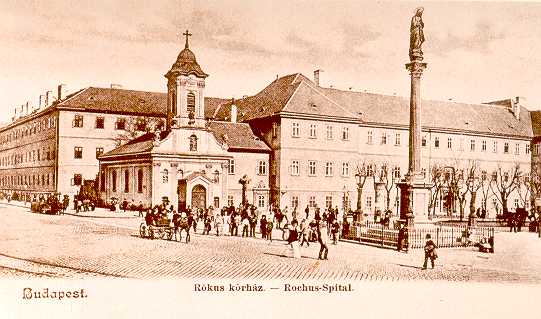 1903-05: az I. Sebészeti Klinika ambuláns urológiai osztályának vezetője
1904: urológia magán tanár a Pázmány Péter Tudományegyetemen (Bp)
1905: az “Apponyi Klinika” urológiai osztályának vezetője (32 ágyas)
1913: új urológiai osztályt létesít a Szt. Rókus Kórházban (102 ágy)
1920: urológia professzor, osztályát egyetemi osztályként tartják számon (a világon másodikként)
Nemzetközi elismertség
1908:	Francia Urológiai Társaság
1910:	Amerikai Húgy- Ivarszervi Sebészek Egyesülete
1925:	„Zeitschrift für Urologische Chirurgie” 	szerkesztőbizottság
1930:	Sociedad Argentina de Urologia

Számos vendég látogatta meg klinikáját.
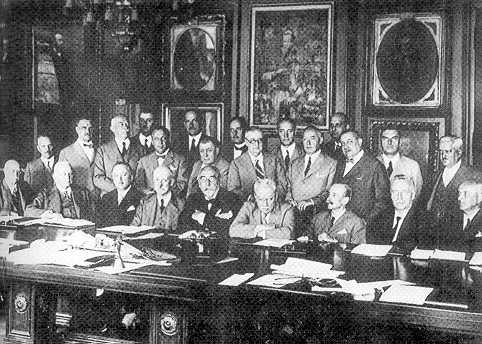 Oktatás
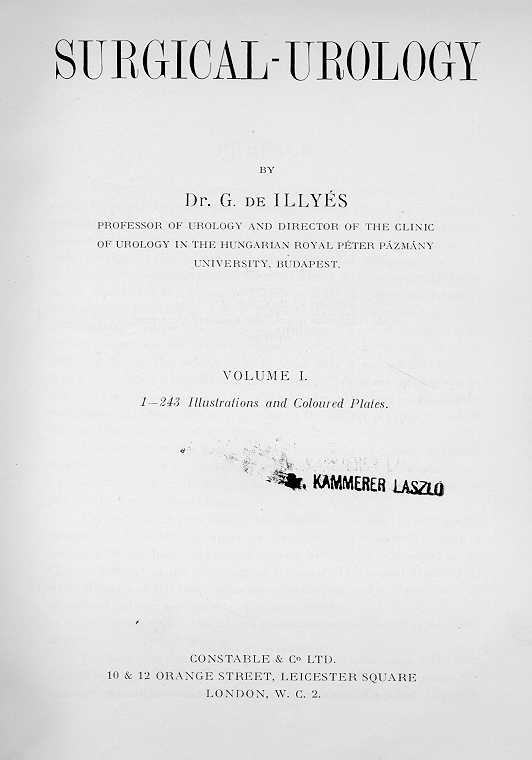 1924:	Urológia fakultációs vizsga
1930-31:	Urológia tankönyv
1939:	“Urológiai sebészet” -  angol nyelvű tankönyv
1936-37:	Az urológia ajánlott tárgy az orvostanhallgatók 	részére

Létrehozott egy kiváló központot, számos kiemelkedő urológust oktatott.
Műtéti technikával kapcsolatos találmányai
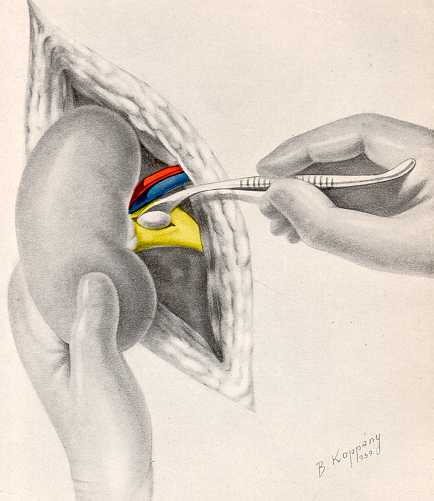 1905-13: 349 veseműtétet végzett
400 feletti transvesicális prostatectomia
a pyelotomiák új megközelítése
új bemetszések a vese és az uréter jobb feltárásához
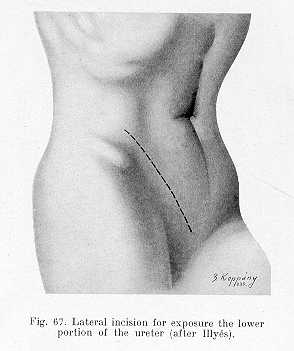 A klinika 15. születésnapja
350-400 nyílt műtéti bevatkozás / év
2000-2500 cystoscopia / év
2500-3000 rtg. vizsgálat  (incl. intraop. !) / év
1191 felvétel, 2806 ambuláns beteg / év
Pénzügyi háttér viták (megosztva a helyi kormányzat és az Oktatási Minisztérium közt)
Nem alkalmas a legmagasabb szintű sebészi, akadémiai és tudományos munkára
 ÚJ ÉPÜLET SZÜKSÉGES
A klinika új otthona
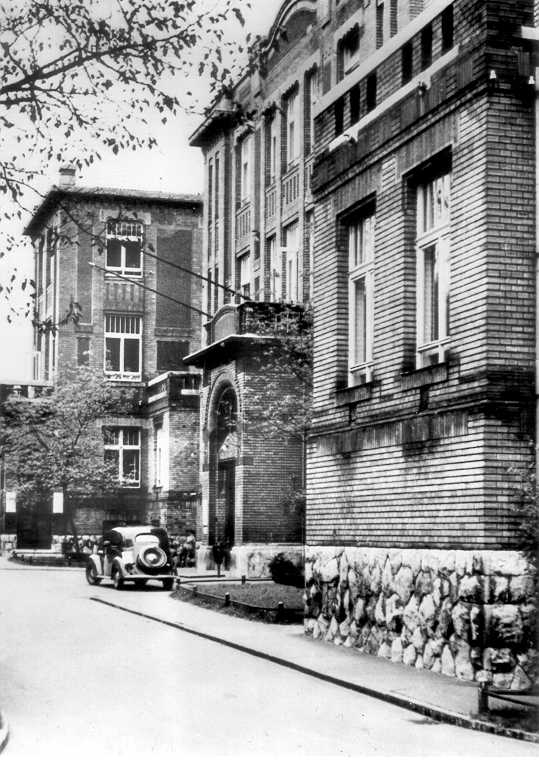 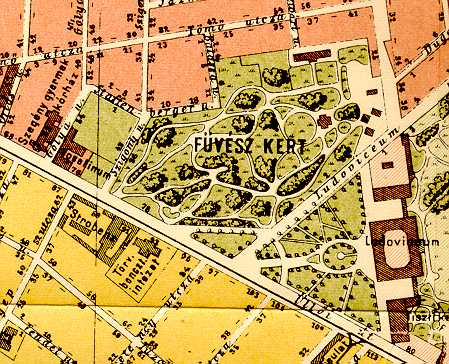 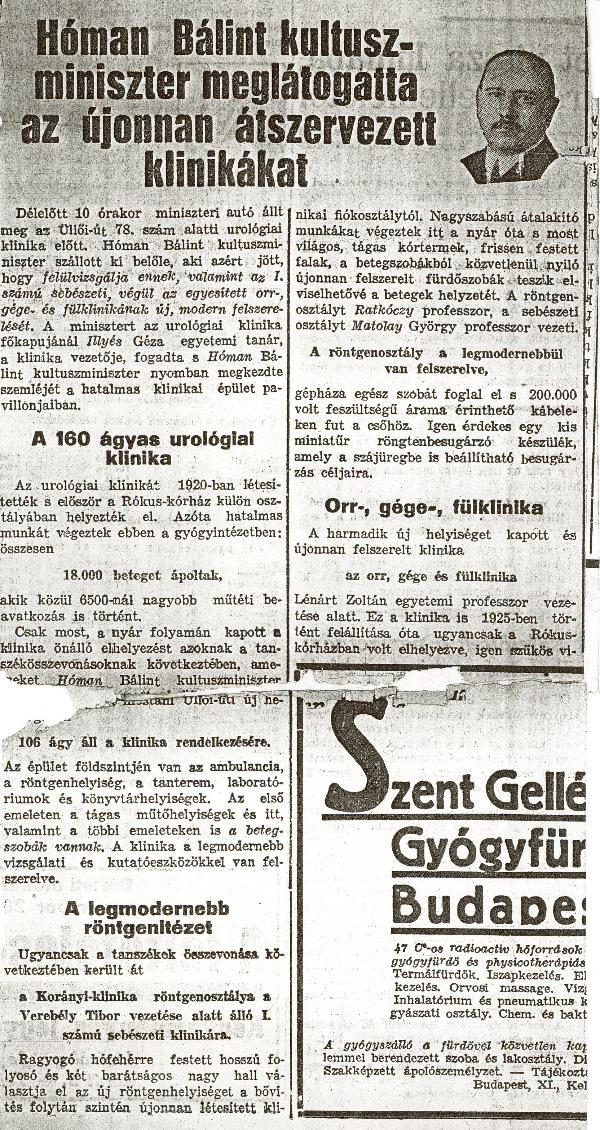 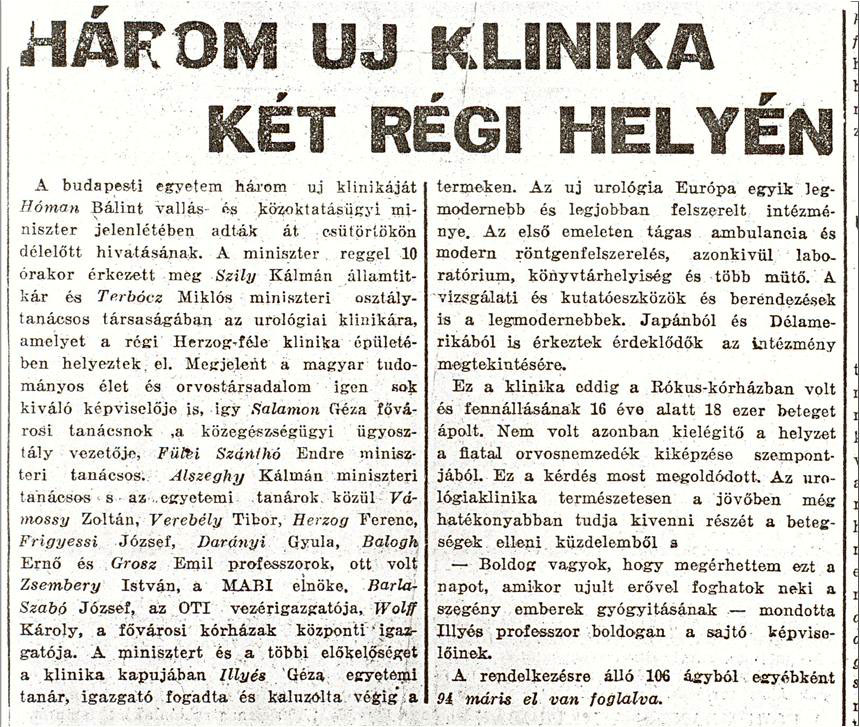 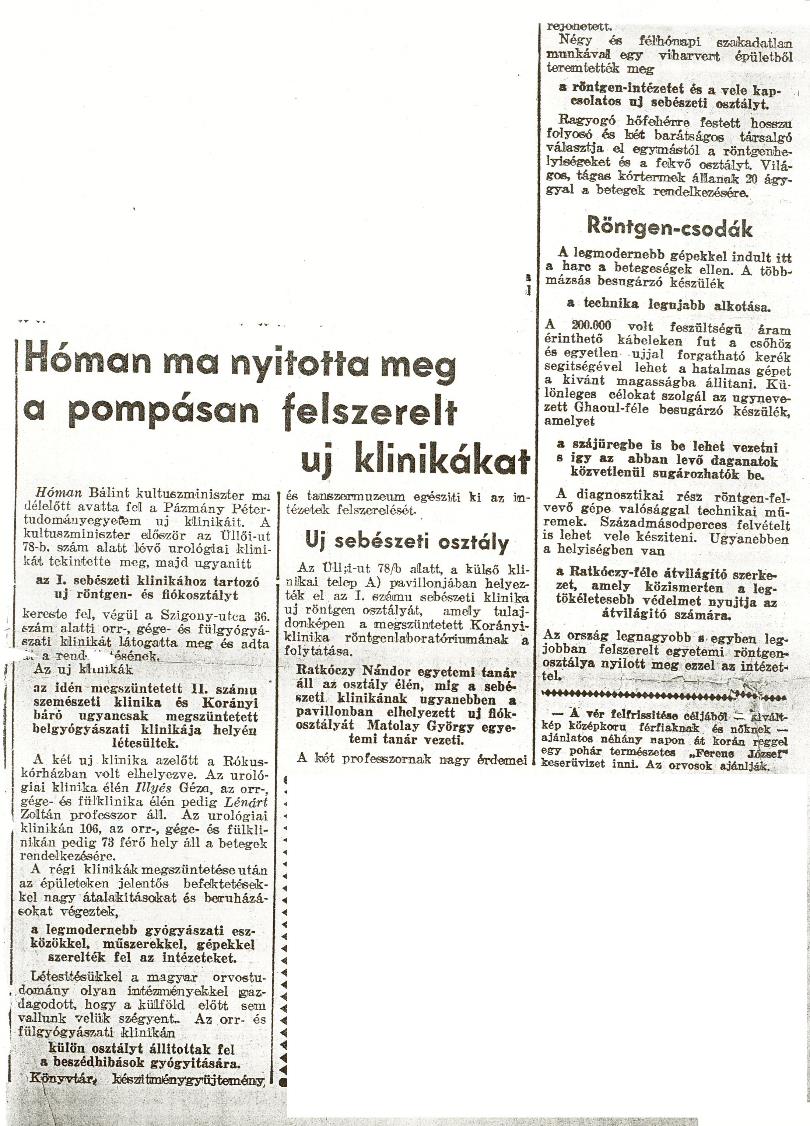 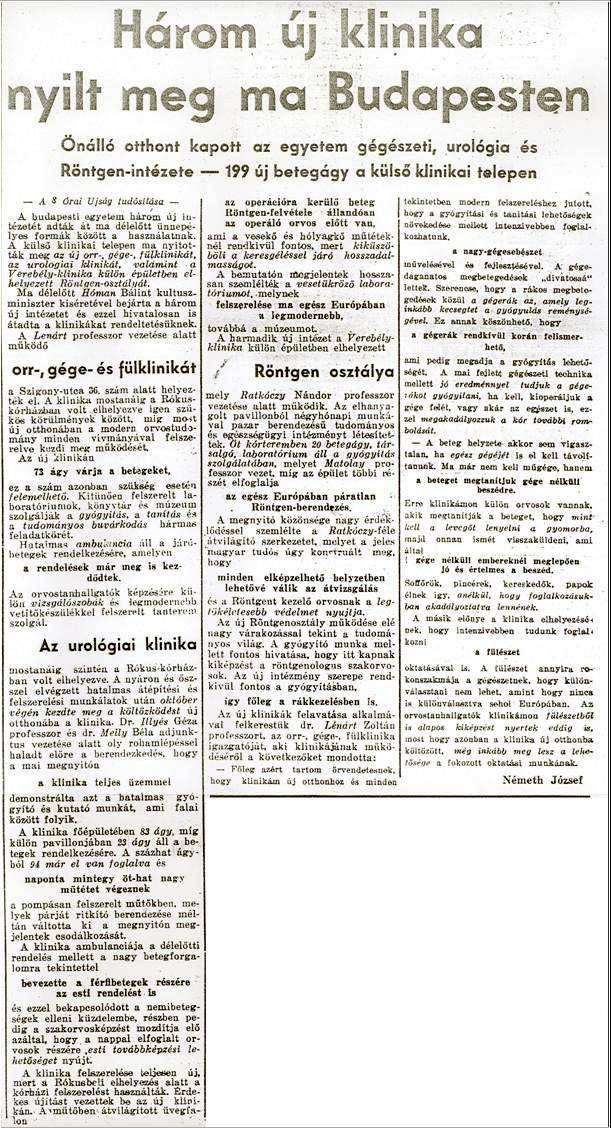 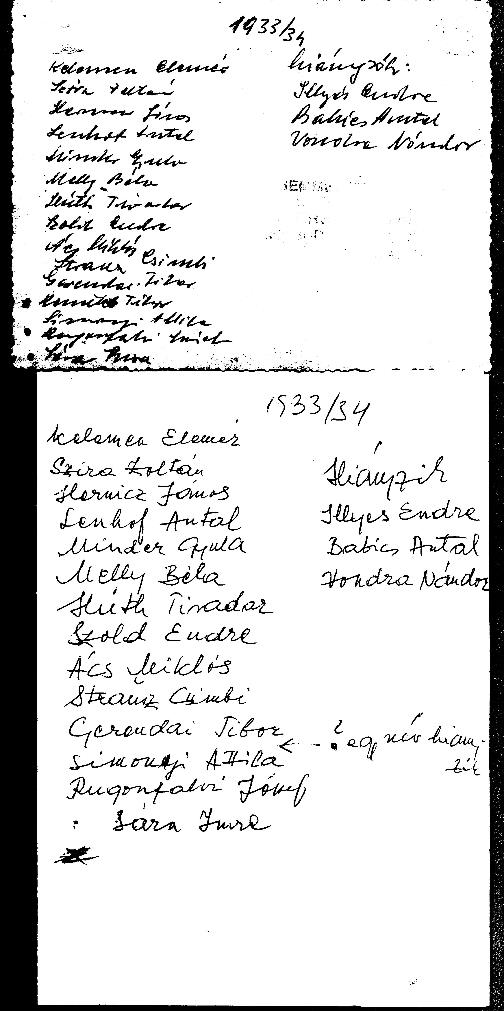 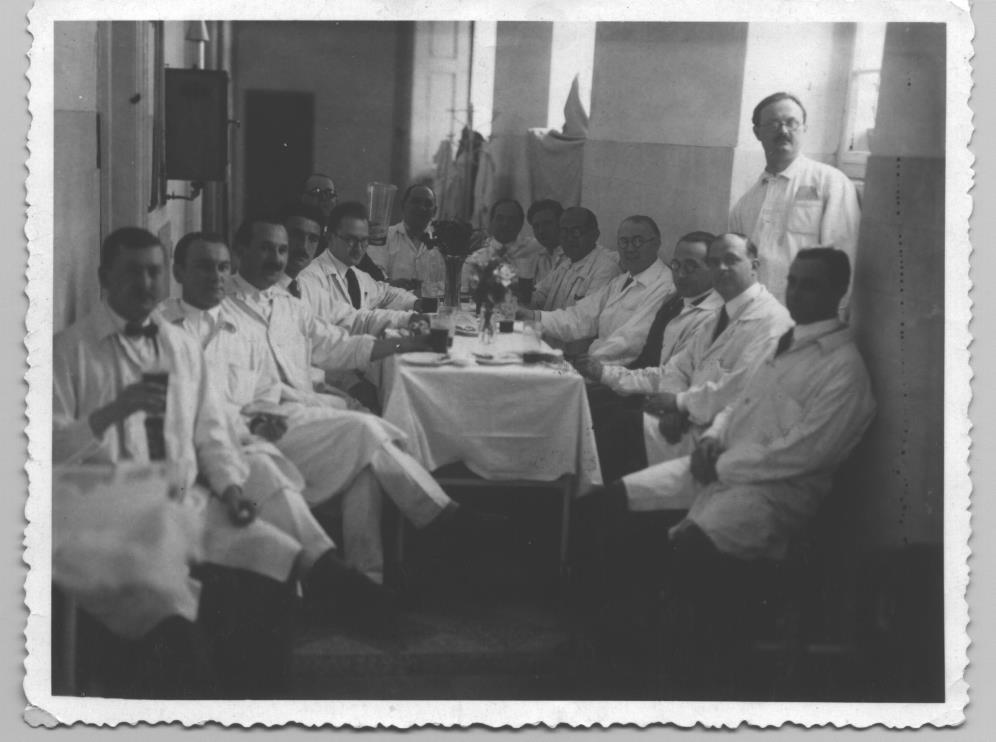 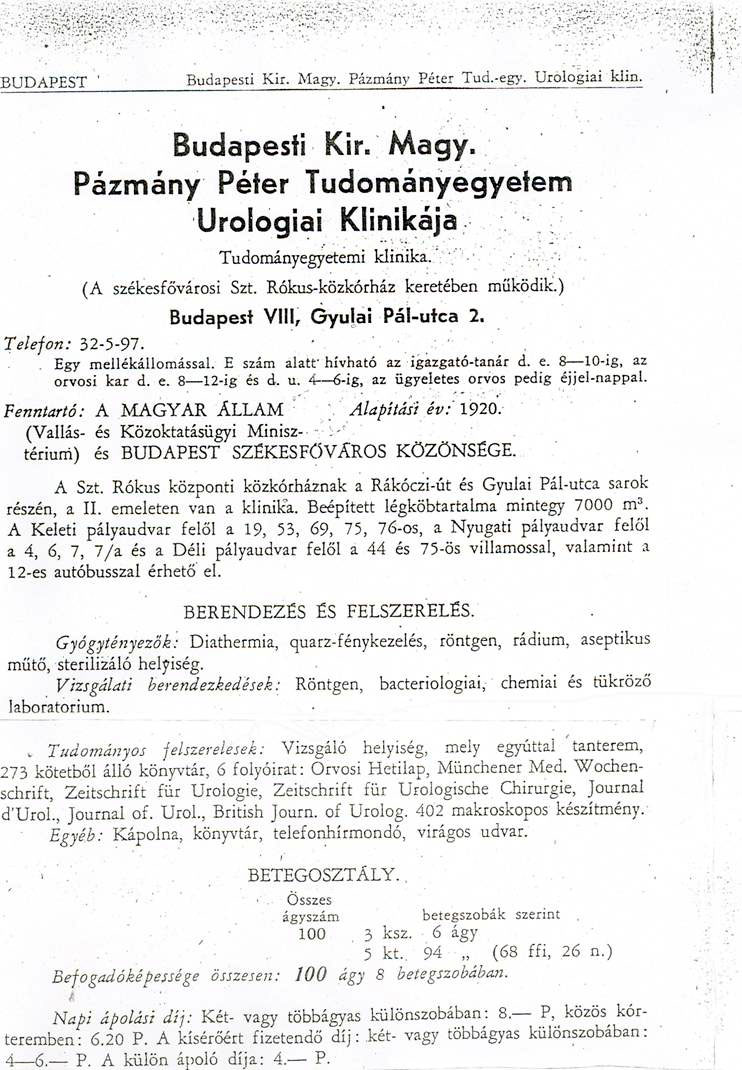 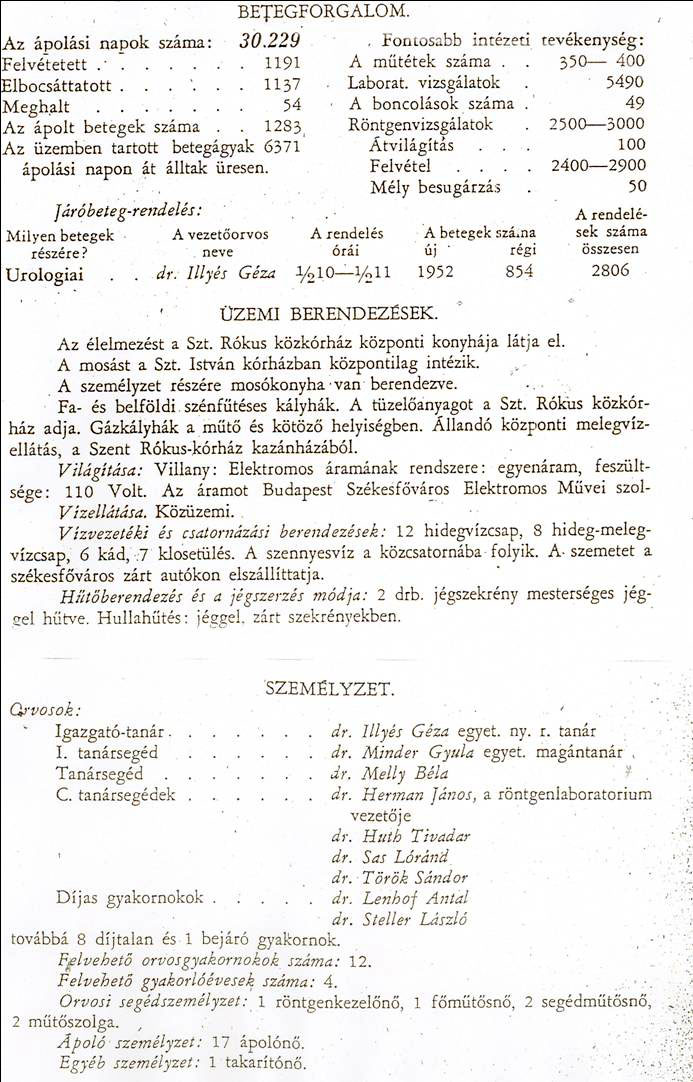 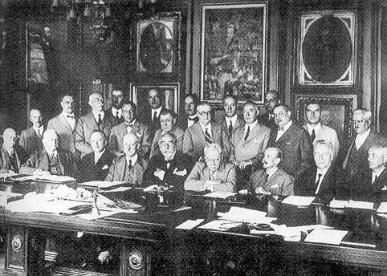 Urológia Oktatás
1931	„Urológia” (magyar nyelven)
1936	ajánlott tárgy a medikusok részére
		½ év a sebészi curriculumon belül
		3 óra hetente
		35 hallgató

1939	Urológiai sebészet
		Dr. Lieberthal fordítása (Chicago)
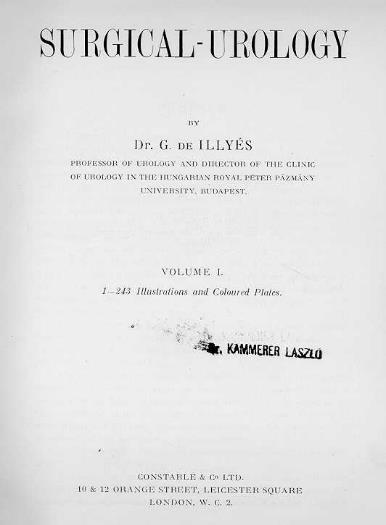 Az önálló urológia érdekében tett lépései
1924	urológia fakultációs vizsga
1925	Magyar Urológiai Egyesület
1938	a „Magyar Urológia” főszerkesztője
1941	javasolta a létesítmény részére az urológiai osztályok országos hálózatba vételét

	8 osztály budapesten és 30-40 ágyas osztály 18 városban
1936: A Magyar Tudományos Akadémia levelező tagja
1941: a létesítmény részére több kórtermet javasol
1941: nyugdíjba megy
1943: A Magyar Tudományos Akadémia rendes tagja
1949: Az Akadémia Orvostudományi Osztályának elnöke
élete 81. évében, 1951-ben elhunyt
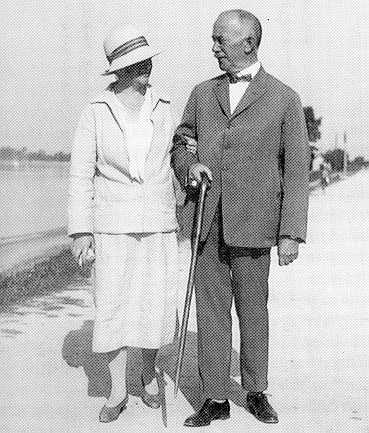 Illyés professzor követői
Minder Gyula (1895-1982)

1938:	a “Magyar Urológia” alapítója és 	főszerkesztője
1938-42:	a Magyar Urológiai Egyesület elnöke
1942-44:	Az Urológiai Klinika professzora és elnöke
1944:	Svájcba emigrál
1954:	„Lehrbuch der Urologie”
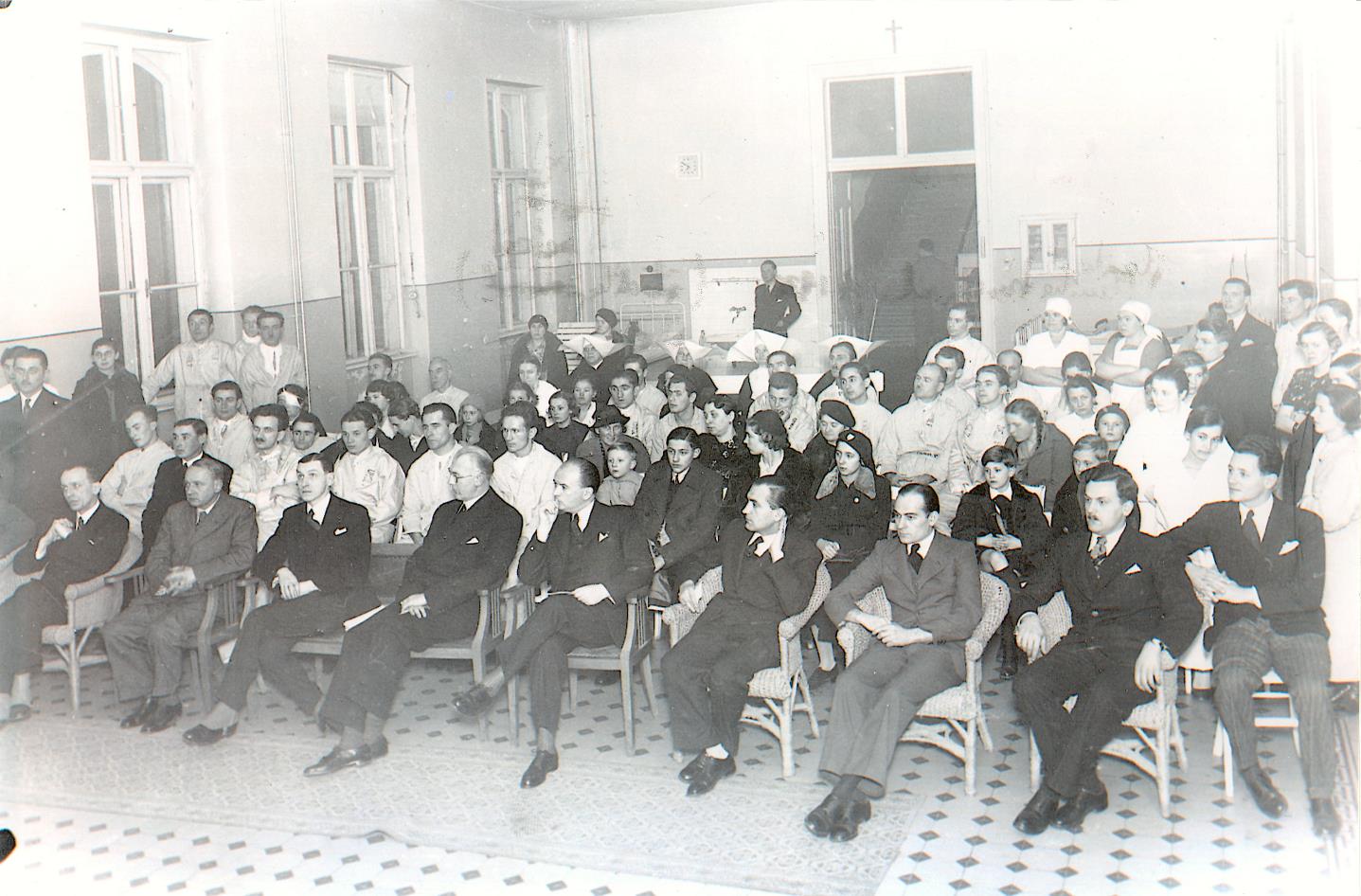 Babics Antal (1902-1992)
1945:	urológia professzor
1946-74:	az Urológiai Klinika igazgatója
		7 évig az egyetem dékánja
1949, 50: a Magyar Tudományos Akadémia levelező 	és rendes tagja
1956:	Egészségügyi Miniszter a forradalmi 	kormányban

A Magyar Tudományos Akadémia Orvosi Osztályának elnöke (10 évig)
A Magyar Urológus társaság elnöke 
Kétszeres Kossuth díjas
A Német Urológus Társaság tiszteletbeli tagja
Az Osztrák Urológus Társaság tiszteletbeli tagja
a College Int. de Chirurgiens alapítója
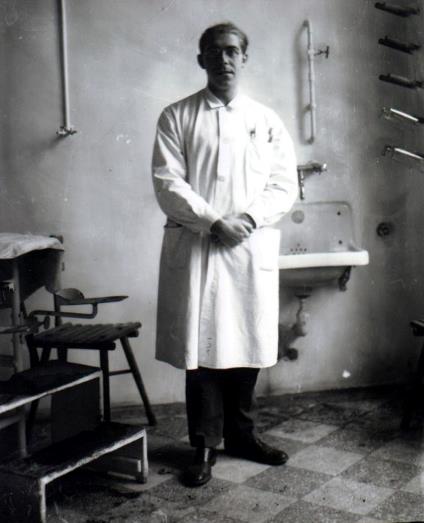 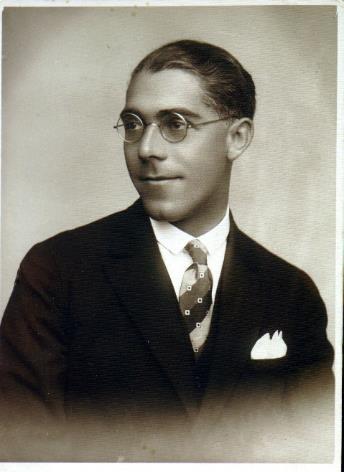 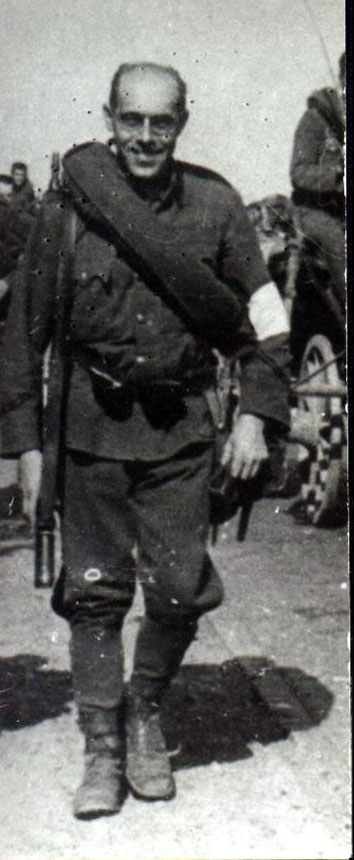 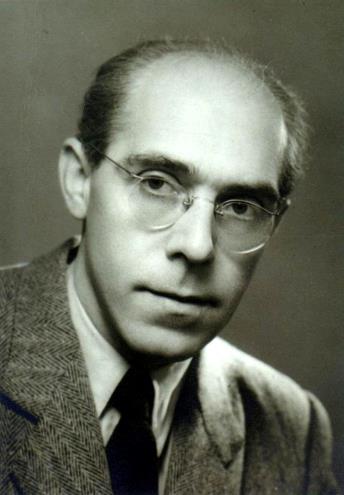 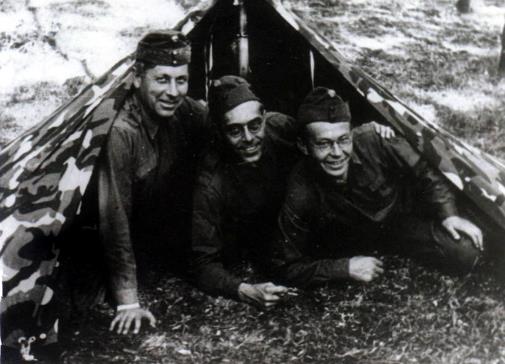 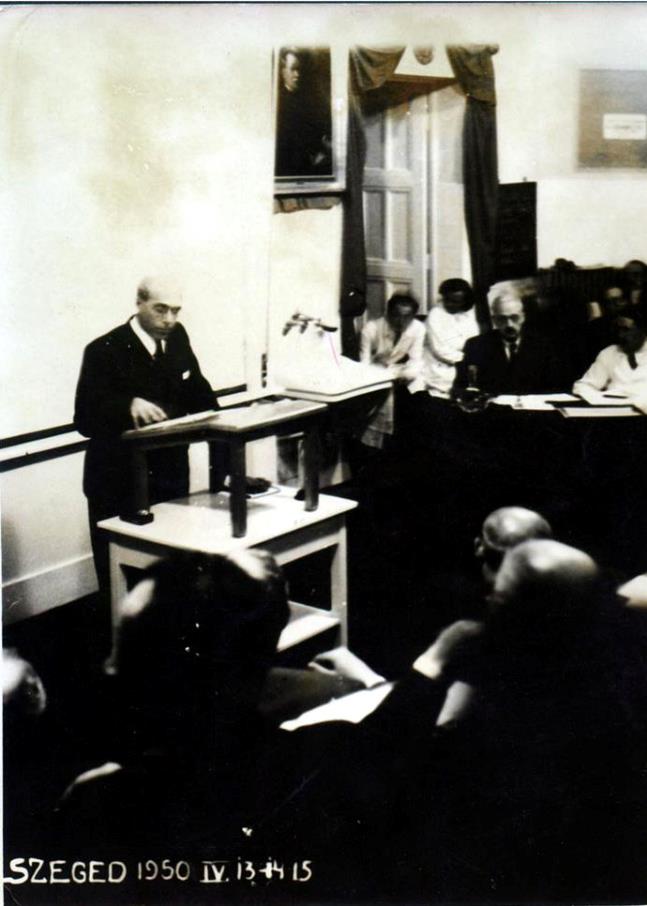 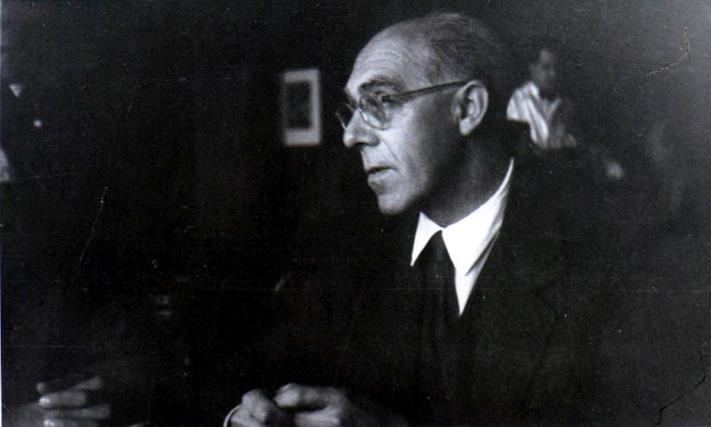 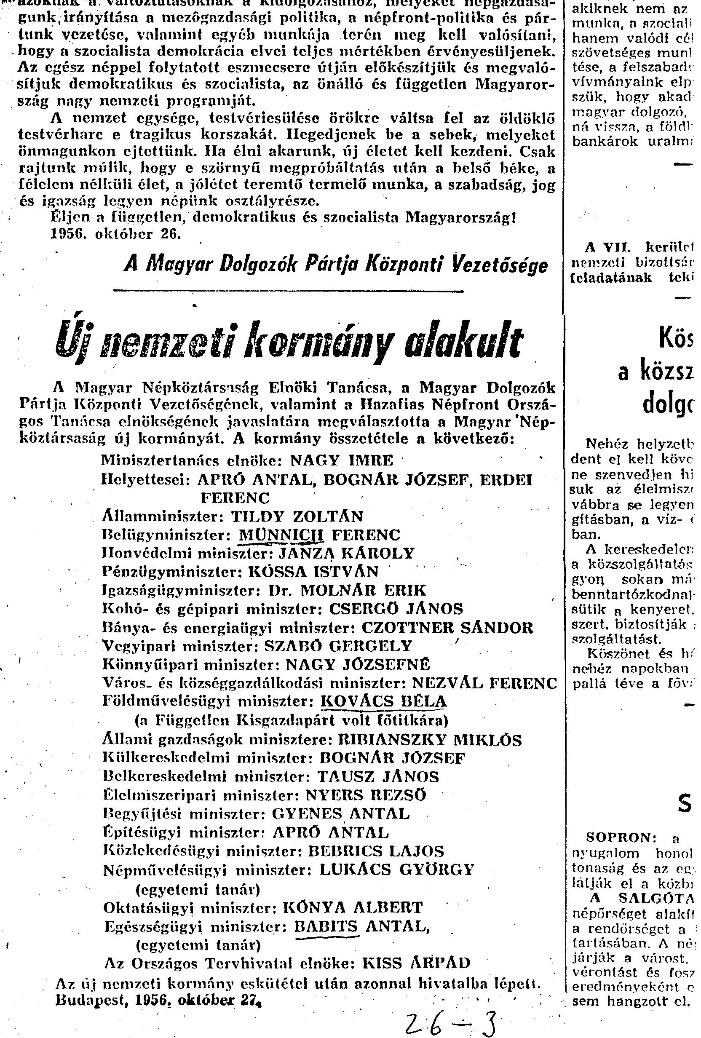 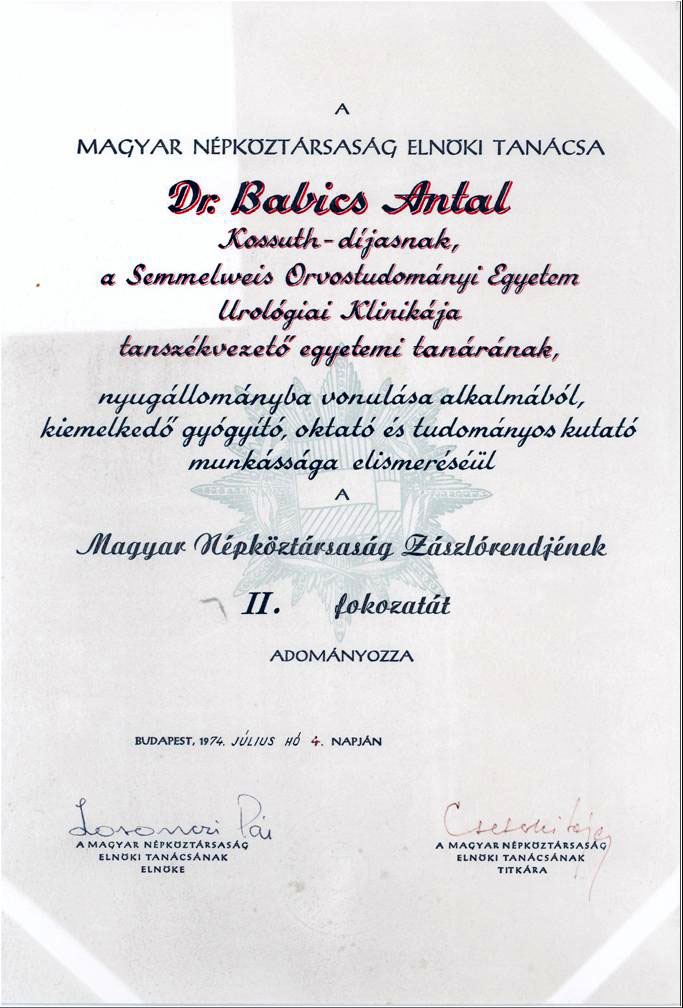 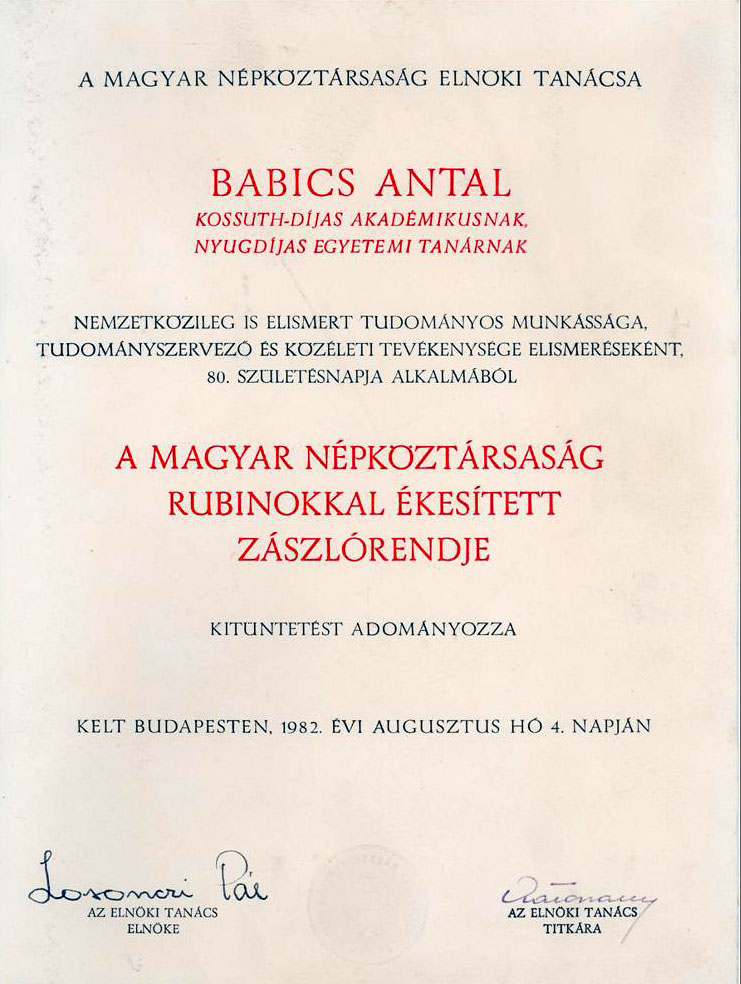 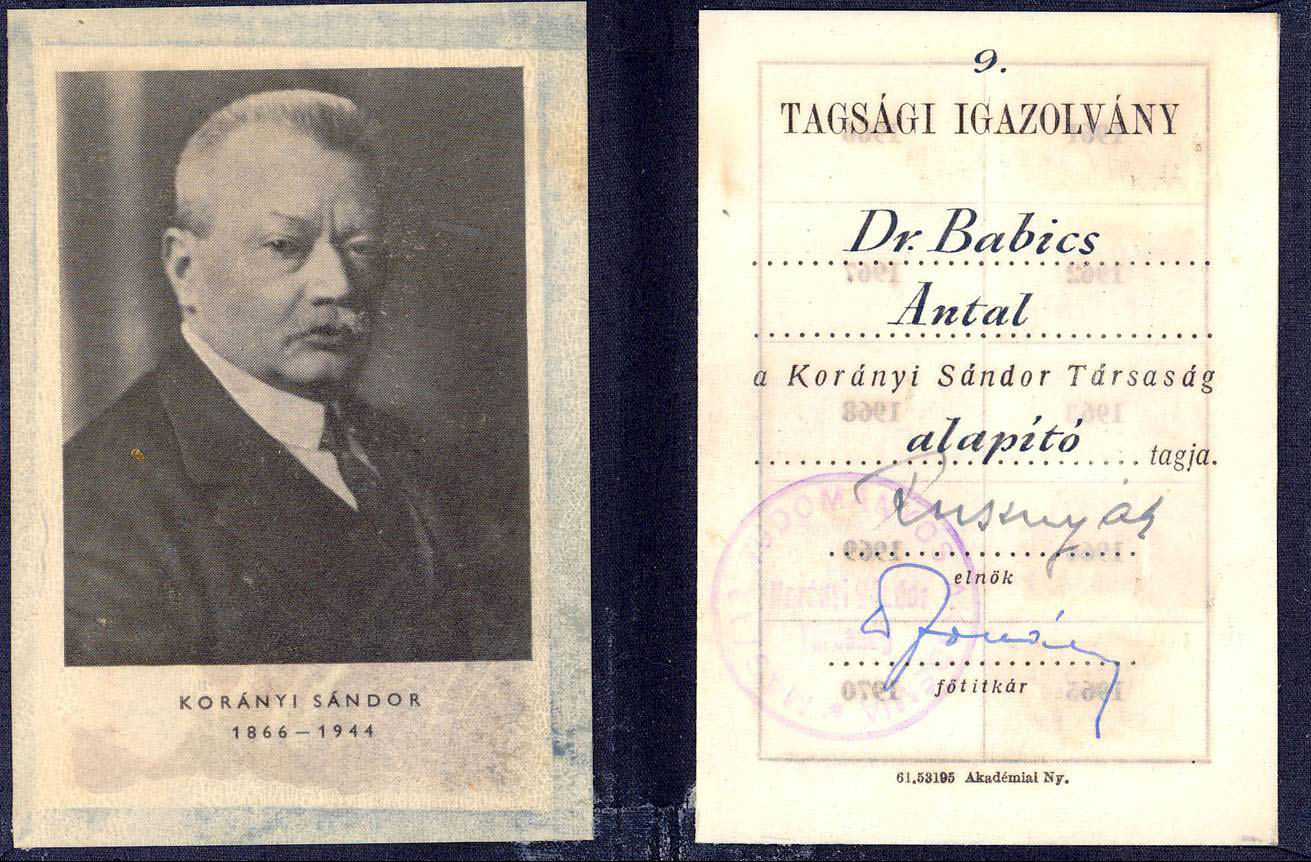 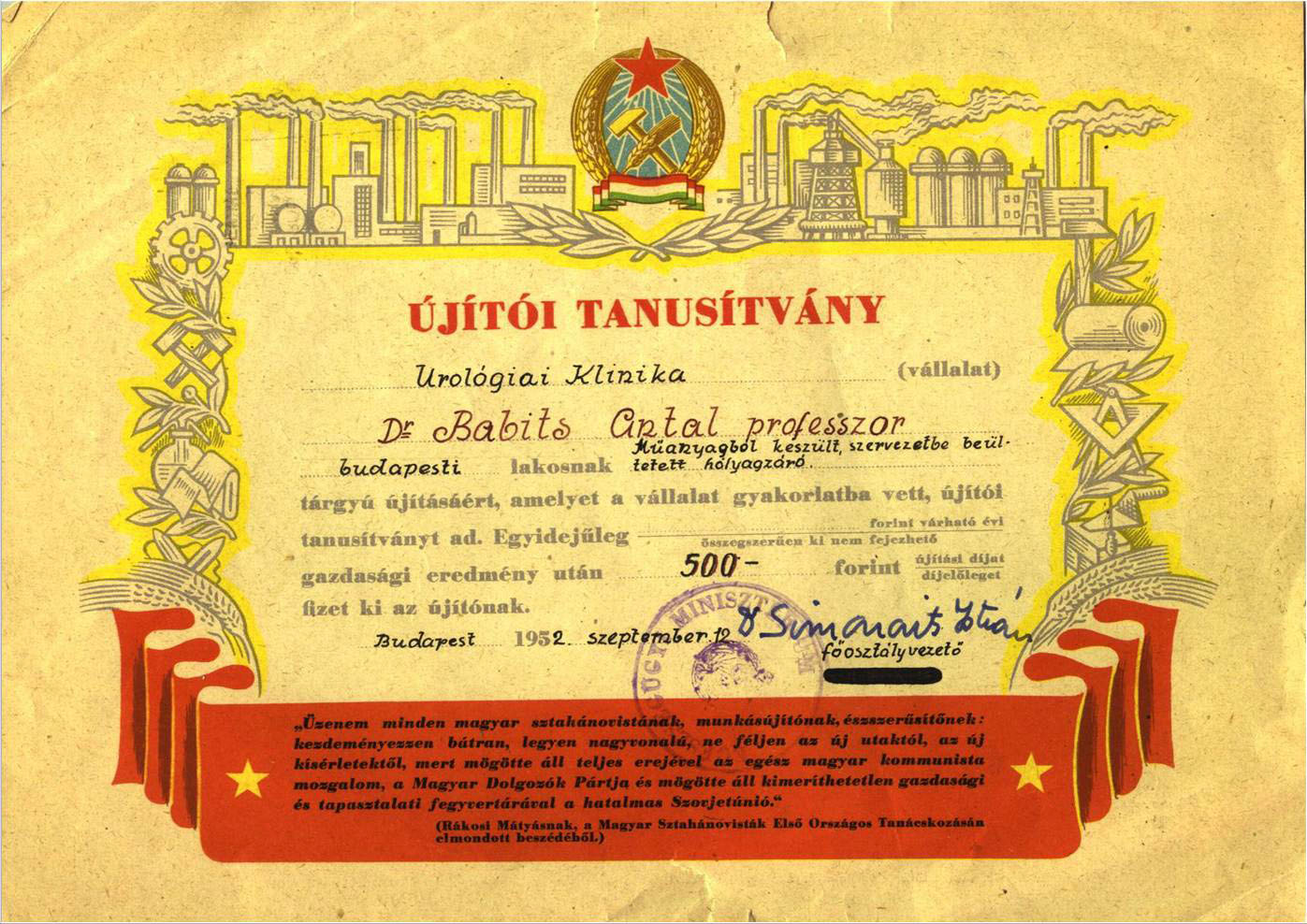 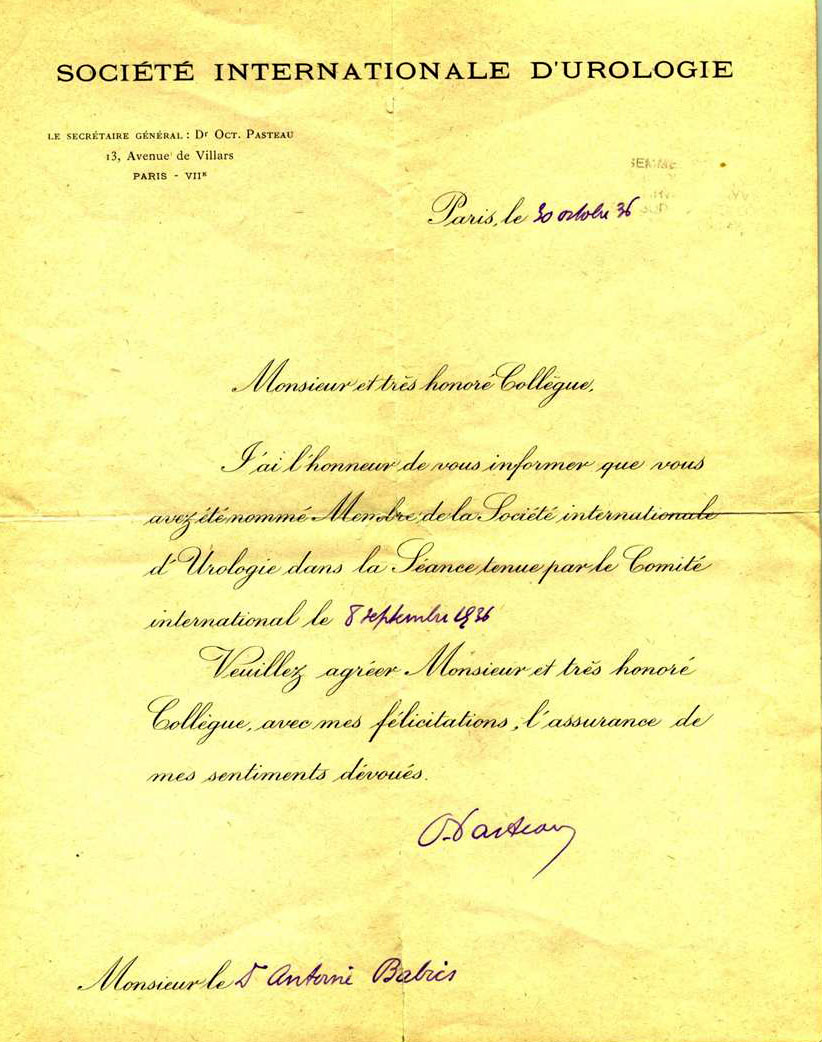 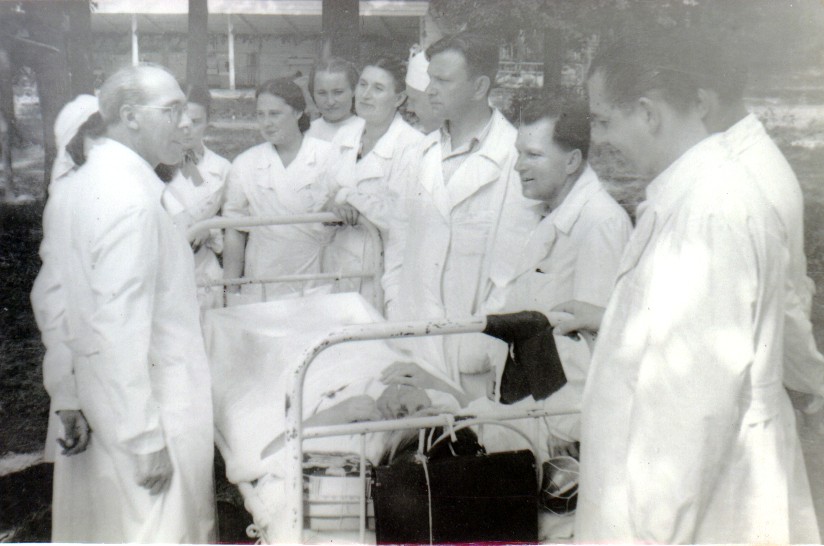 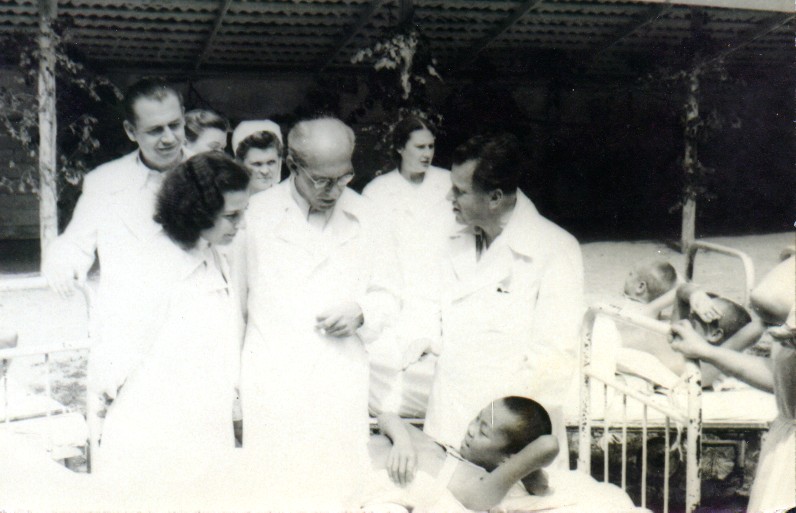 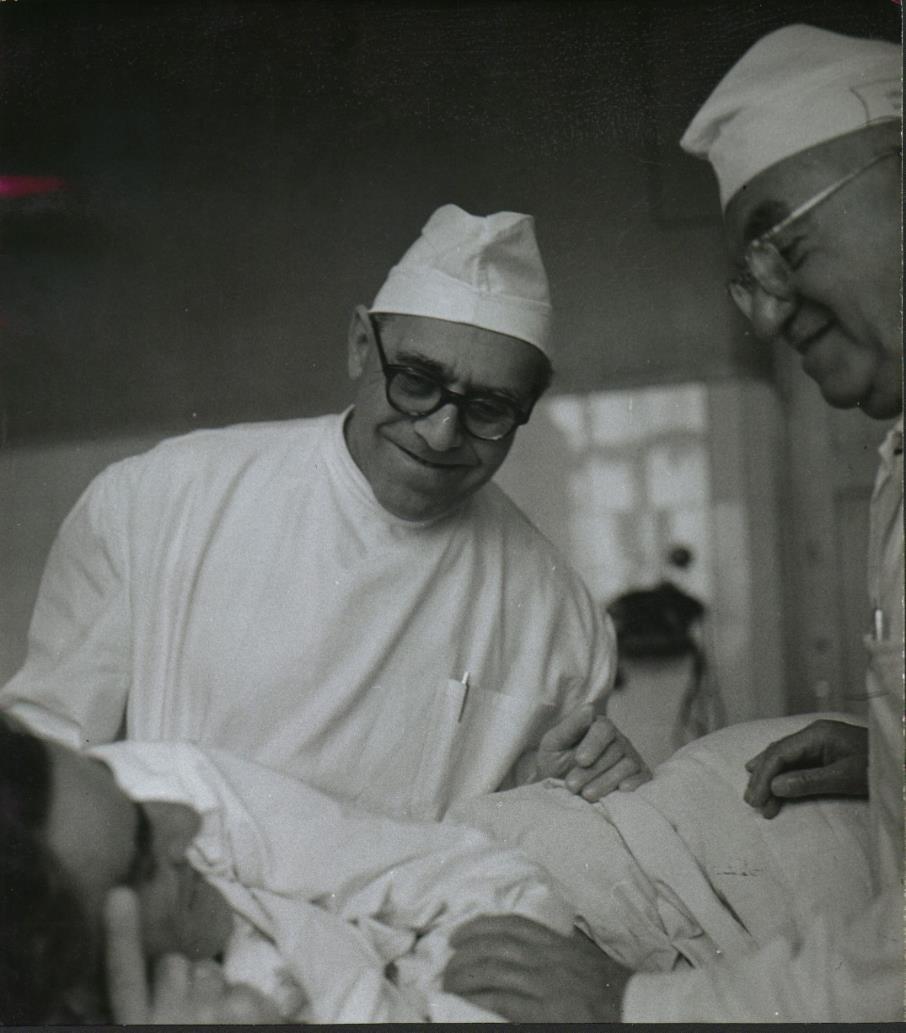 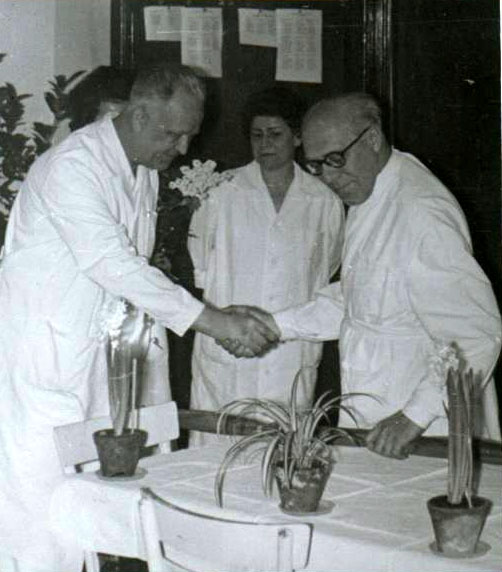 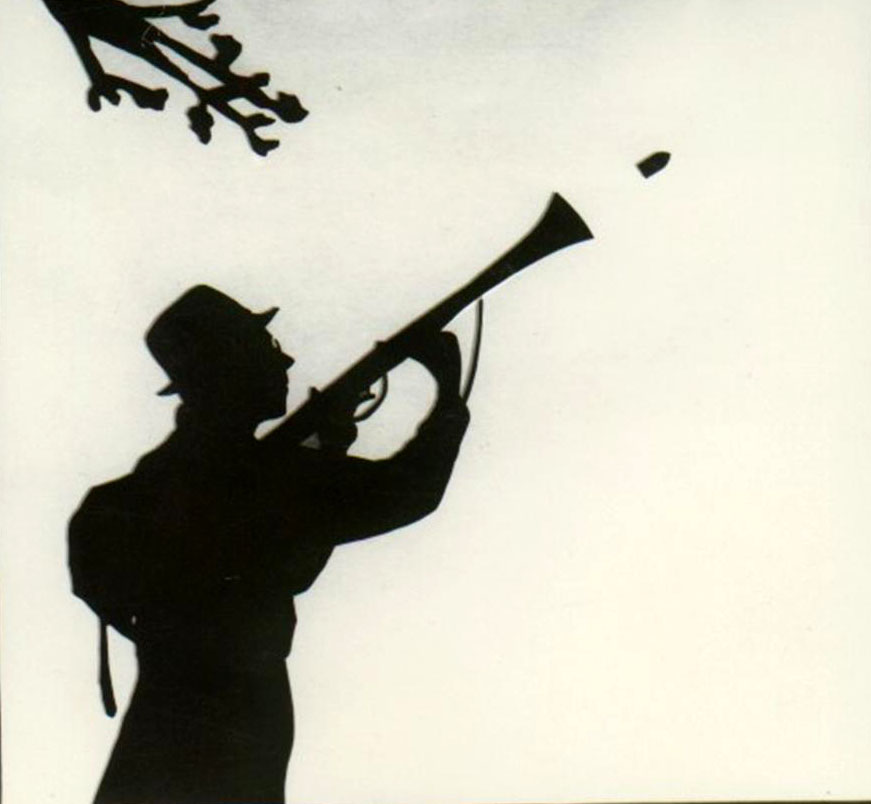 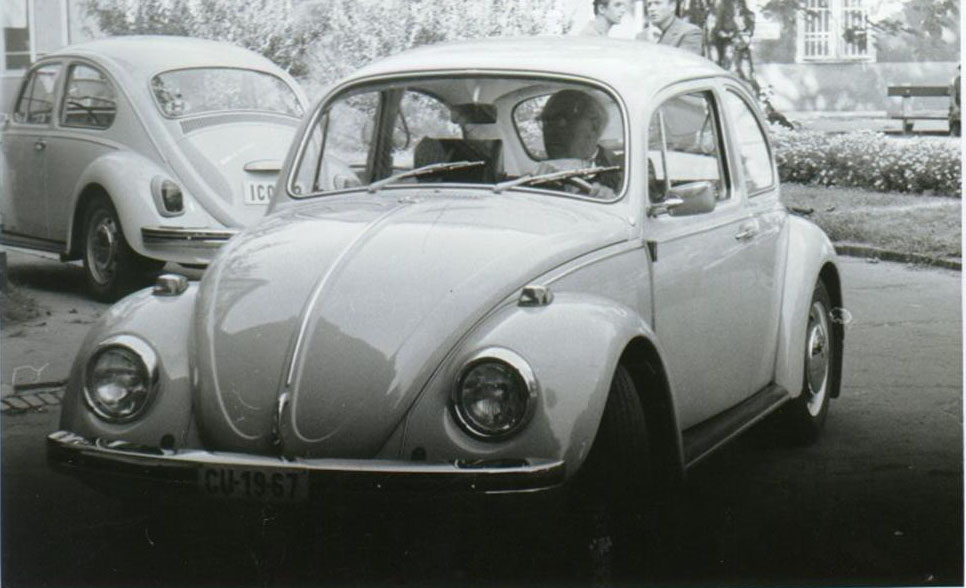 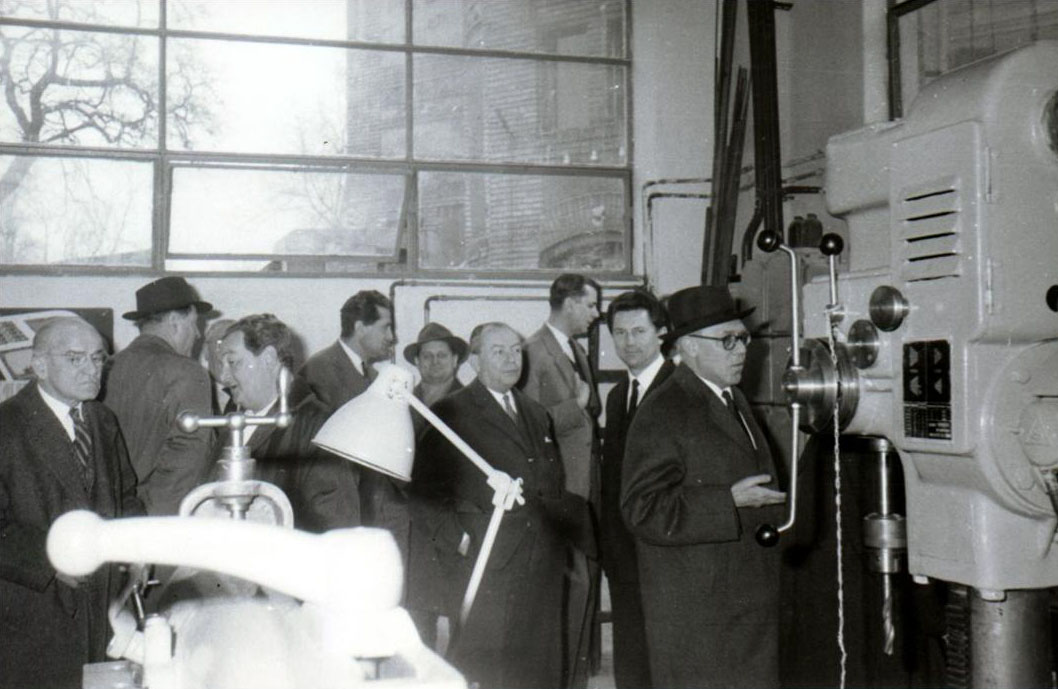 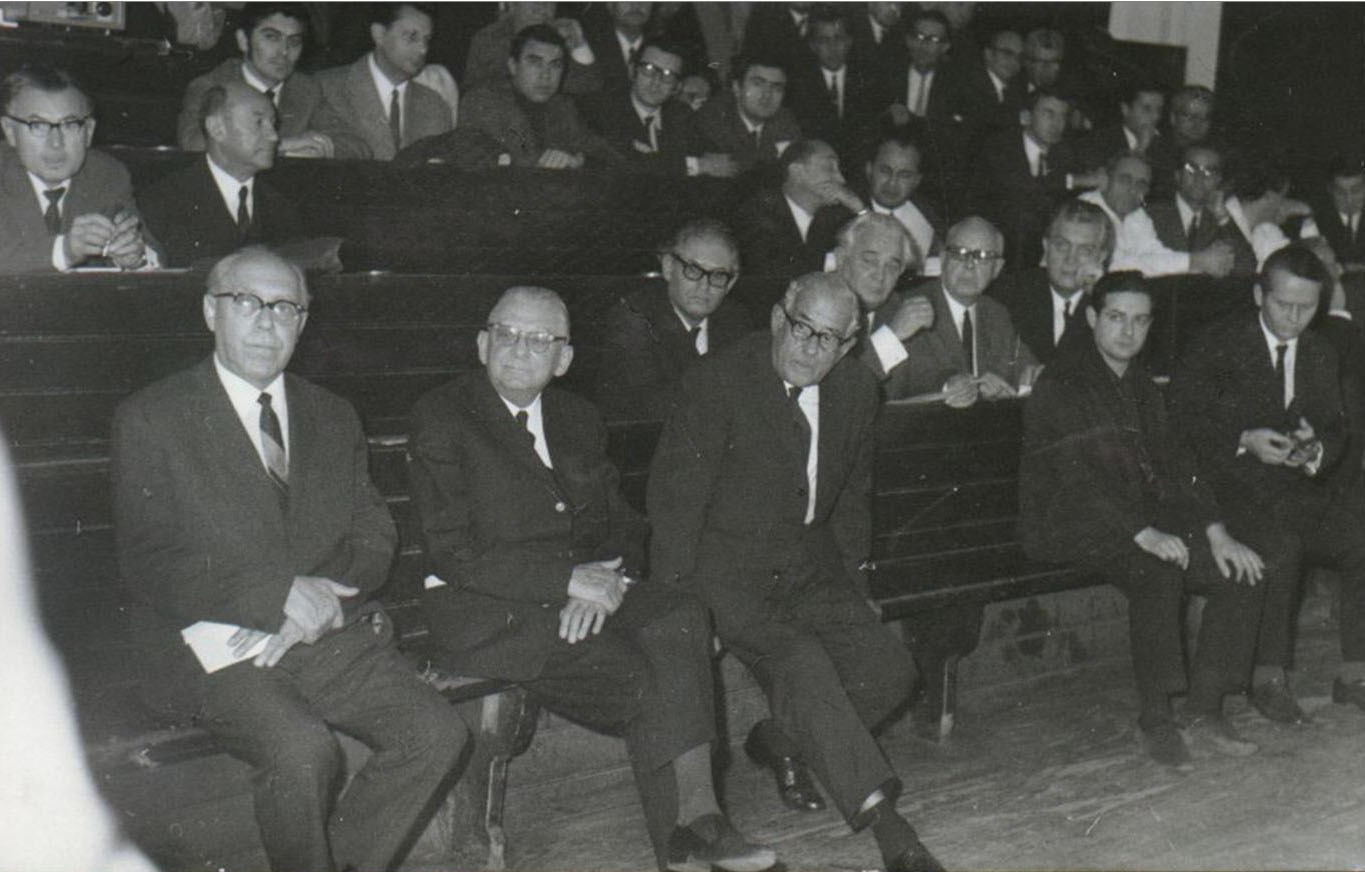 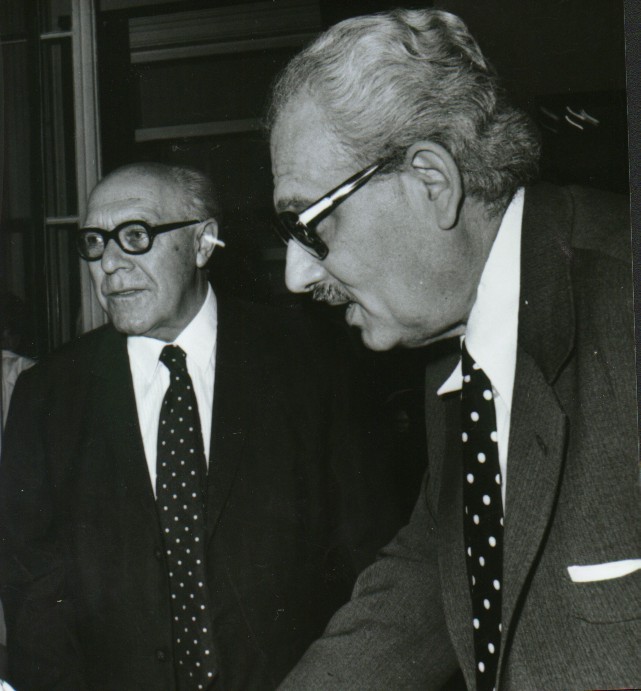 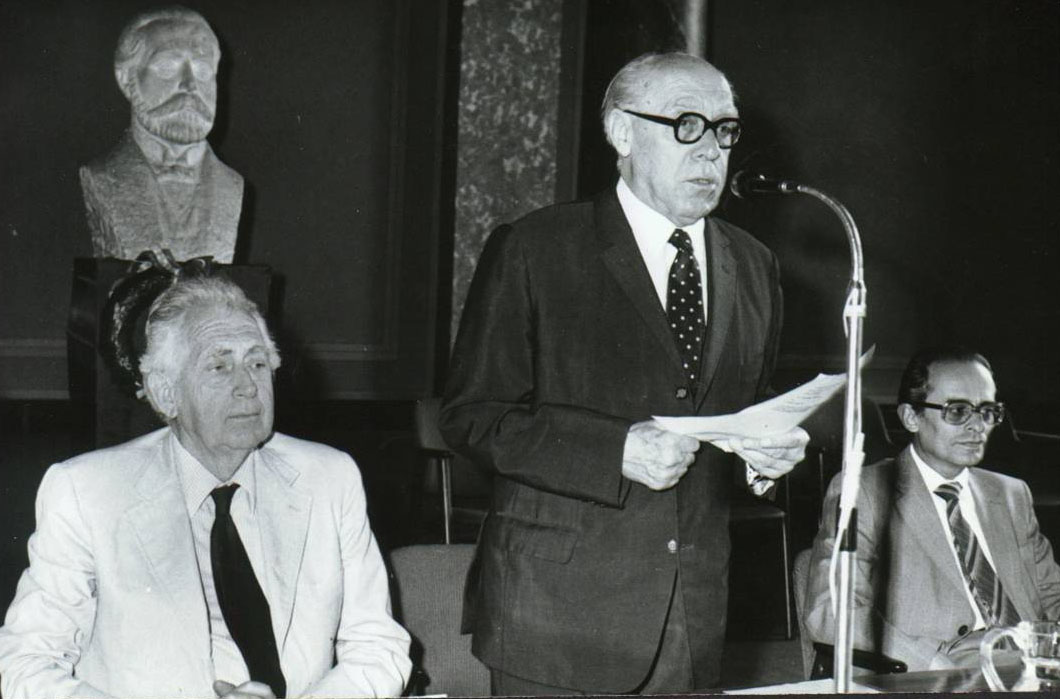 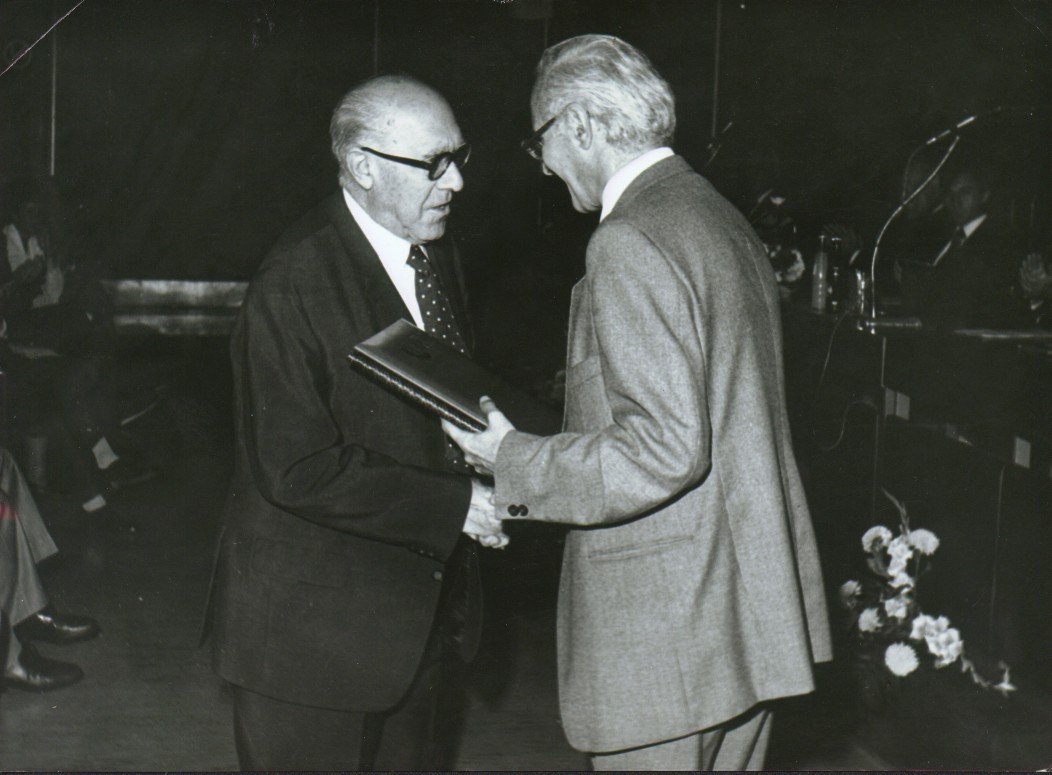 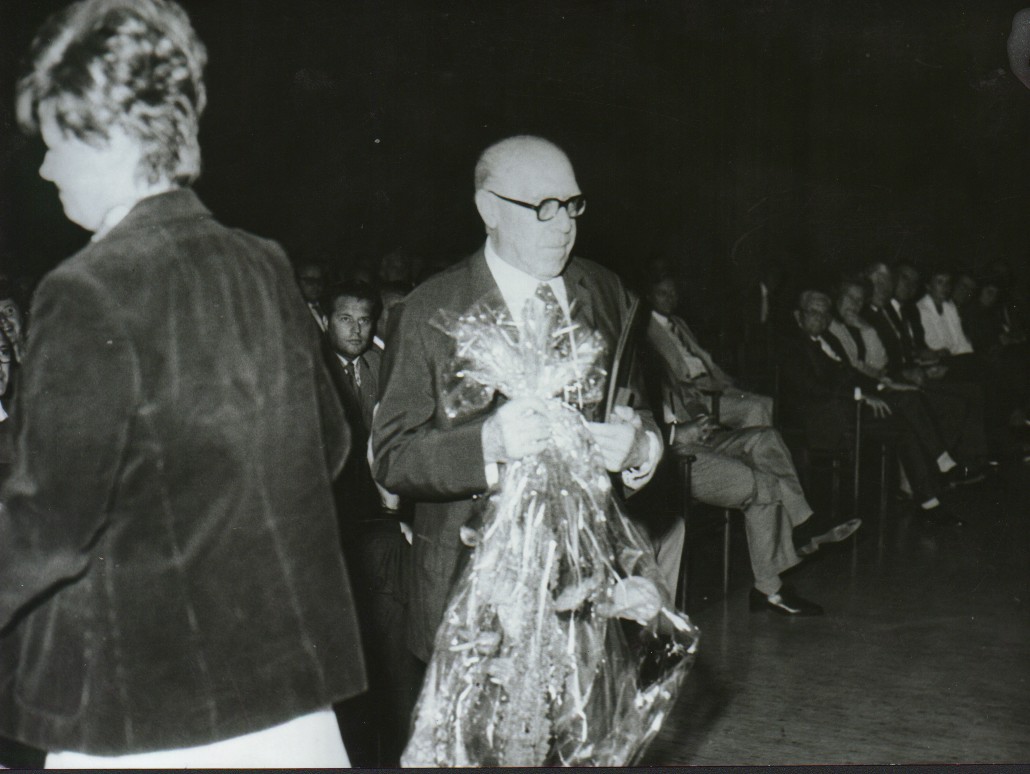 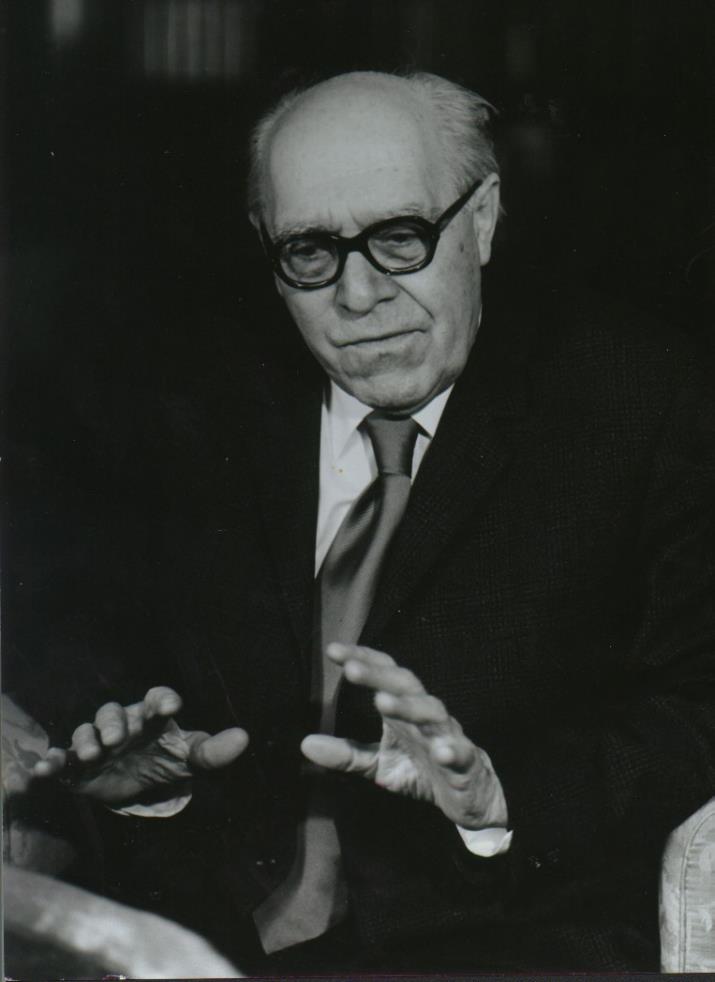 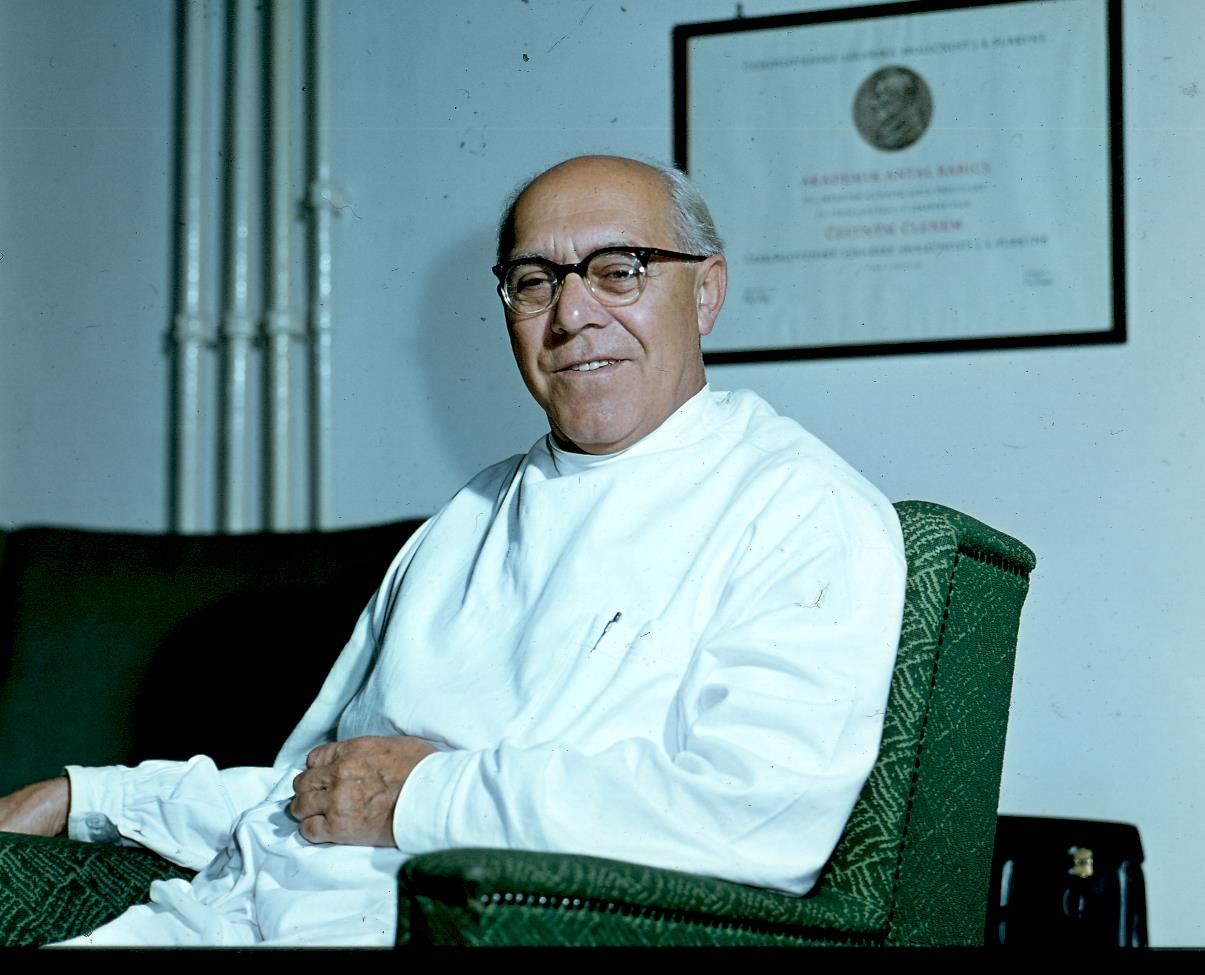 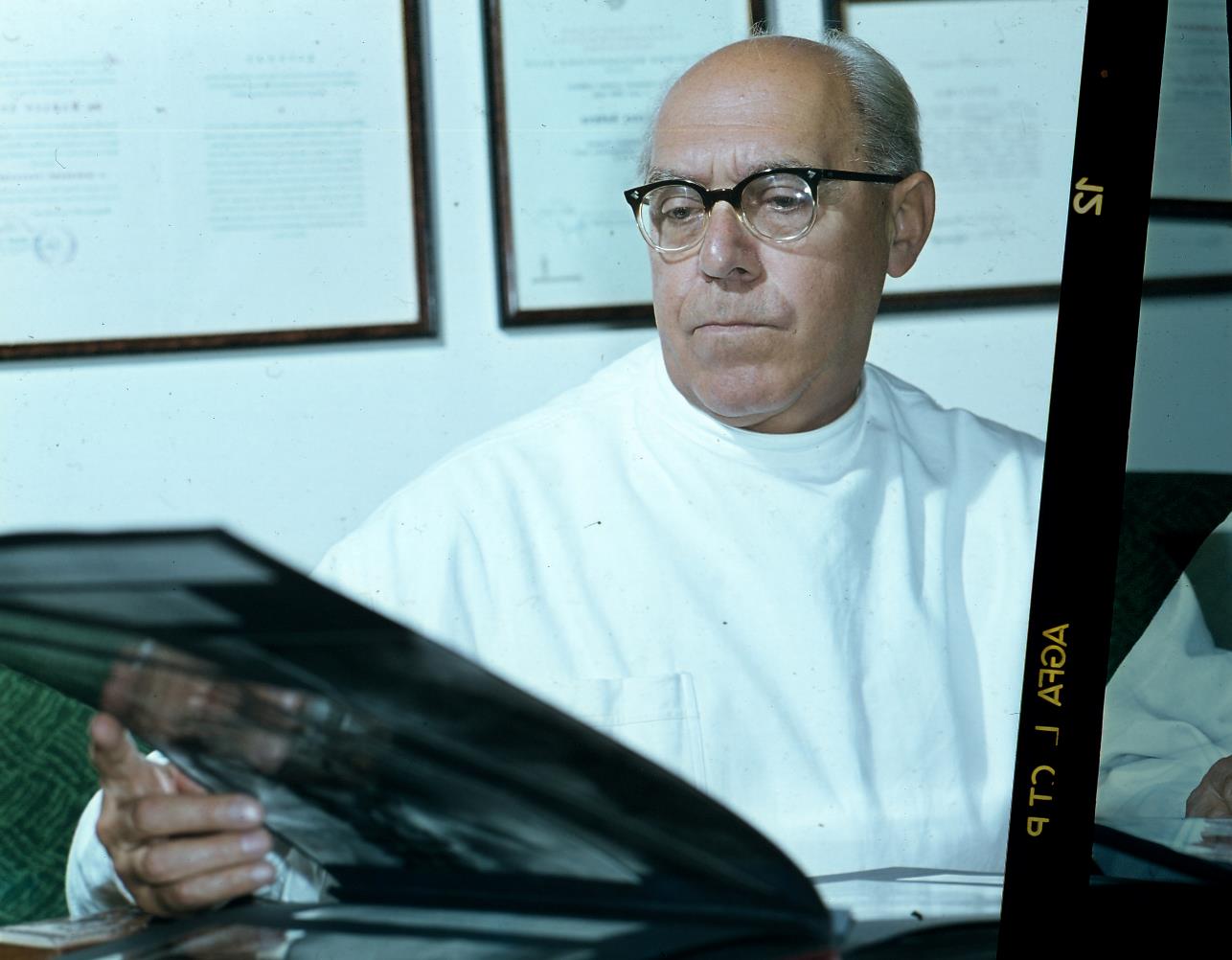 Babics professzor és tanítványai
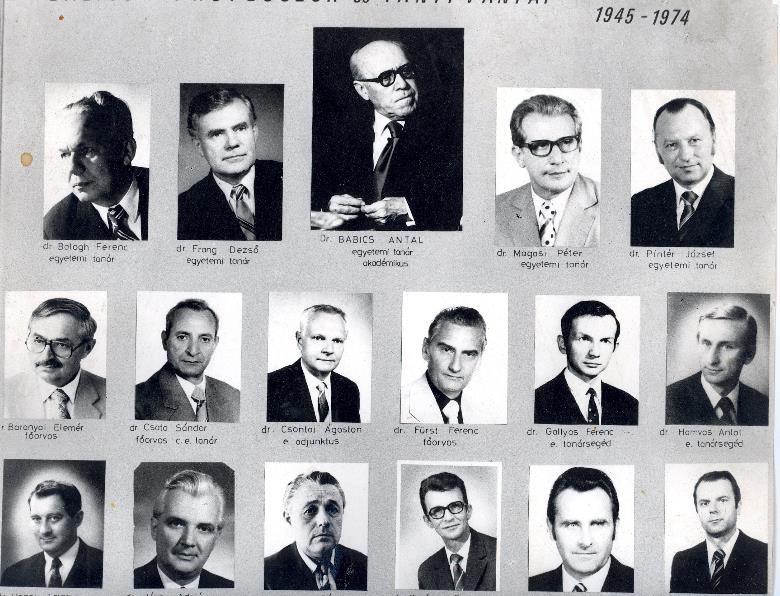 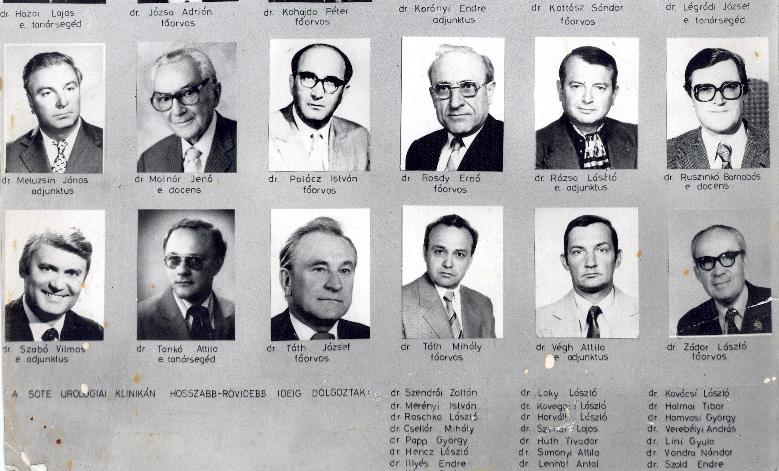 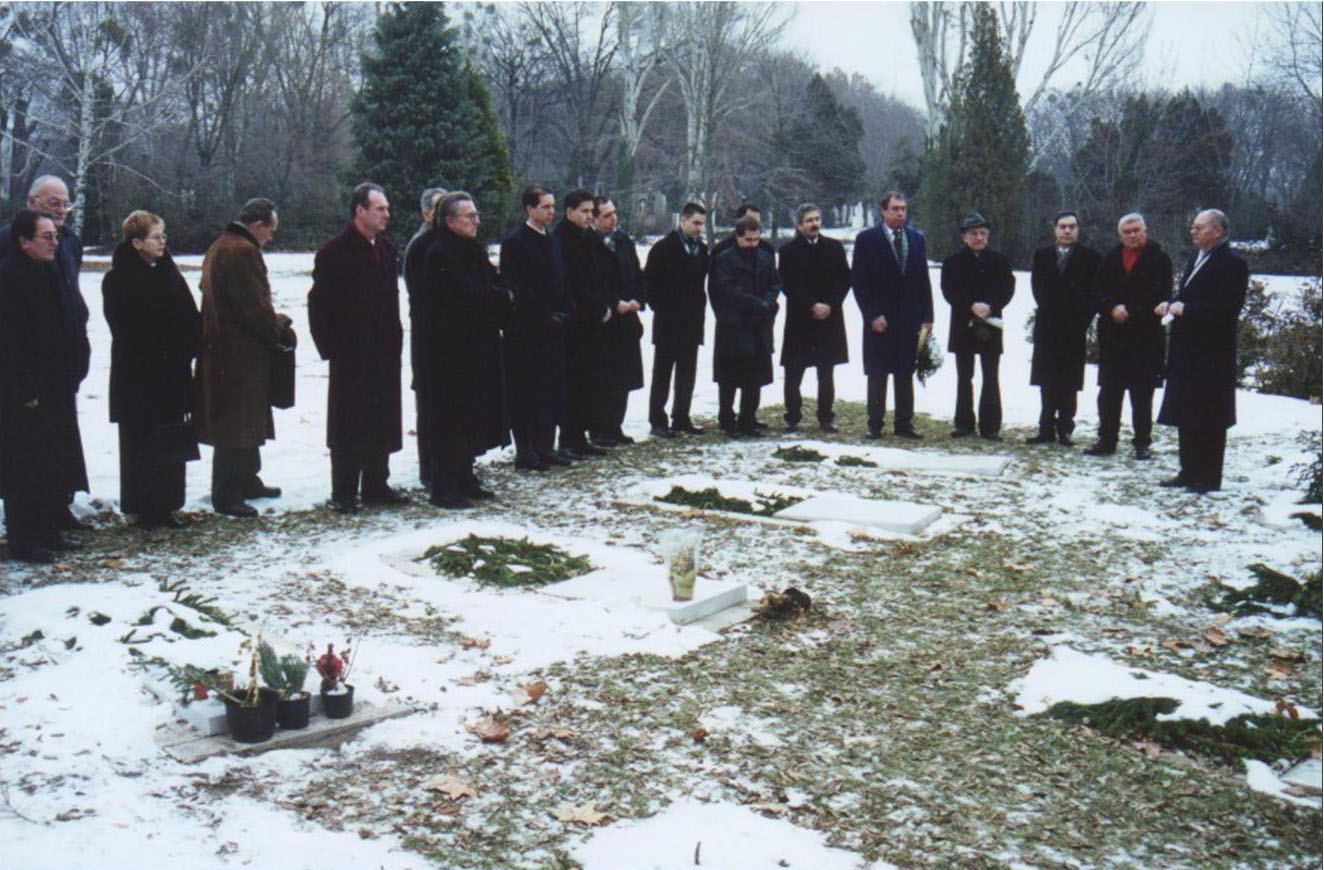 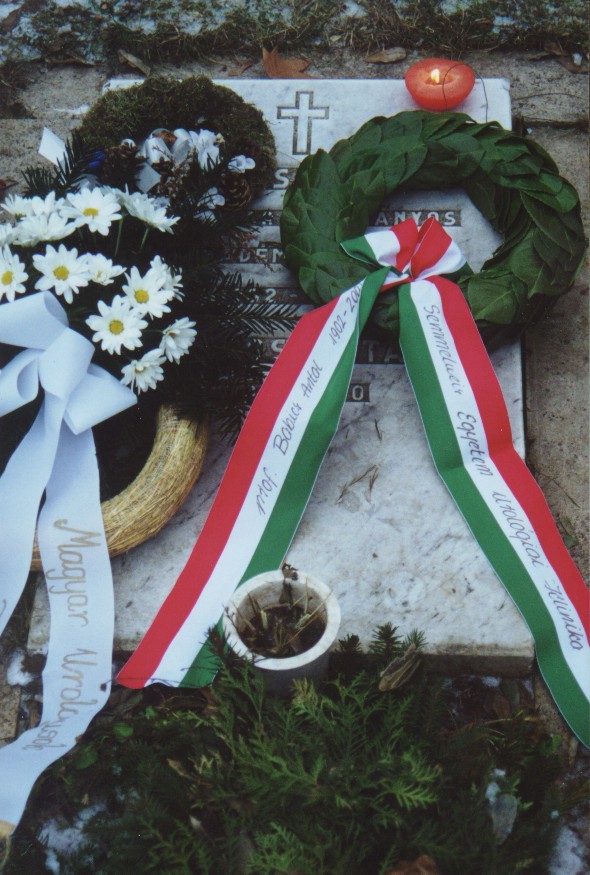 Balogh Ferenc(1974-1986)
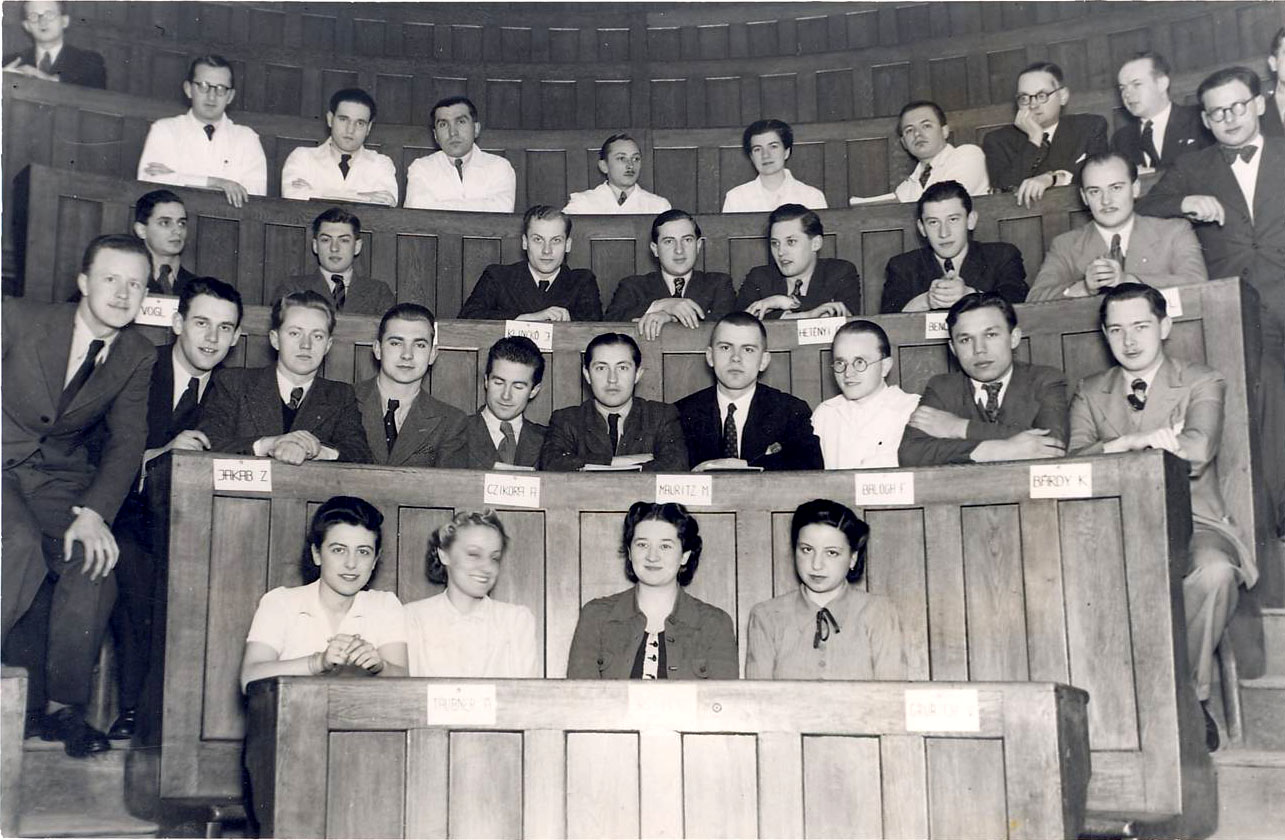 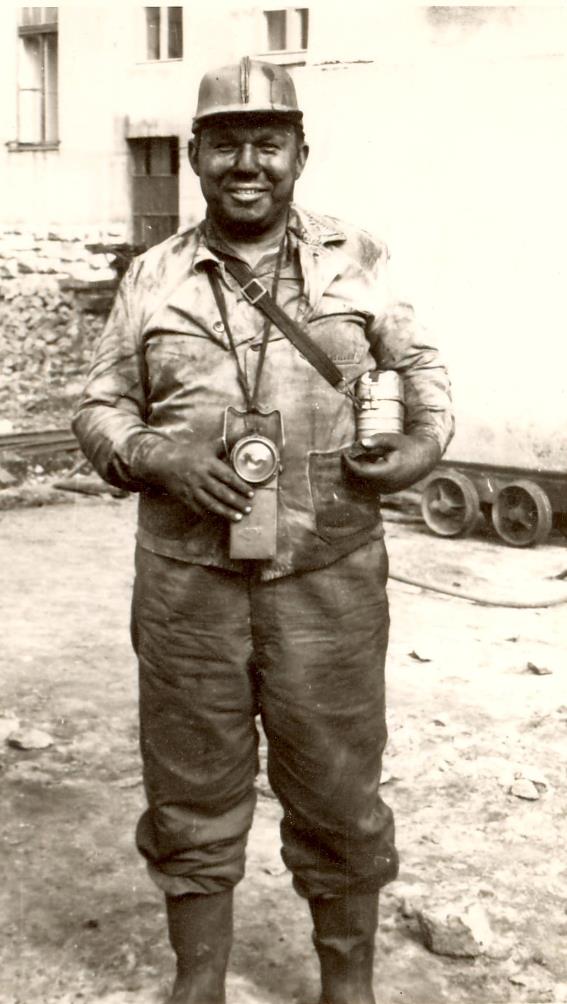 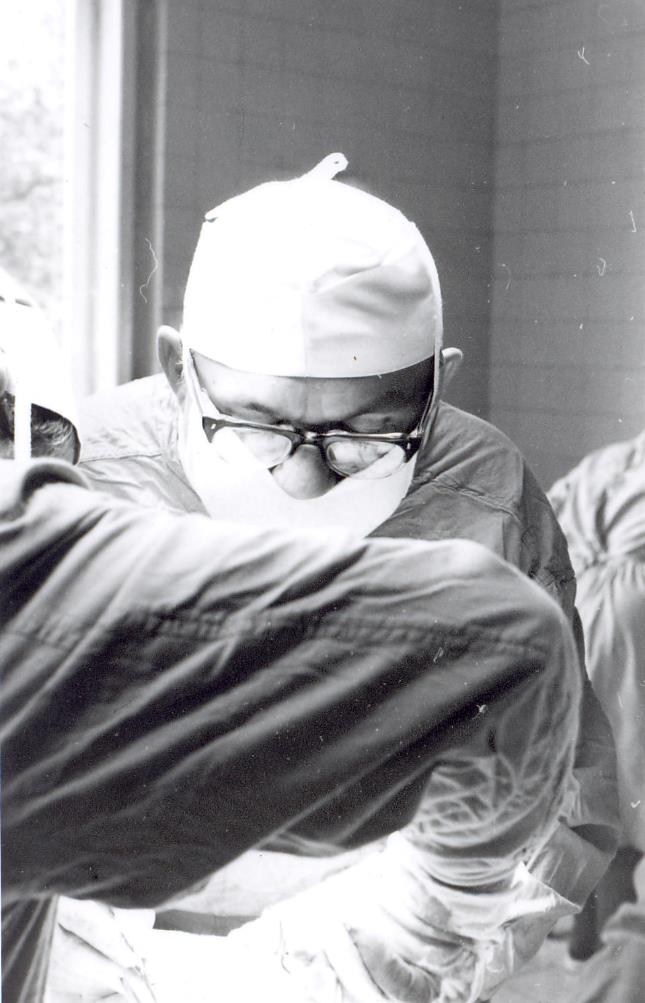 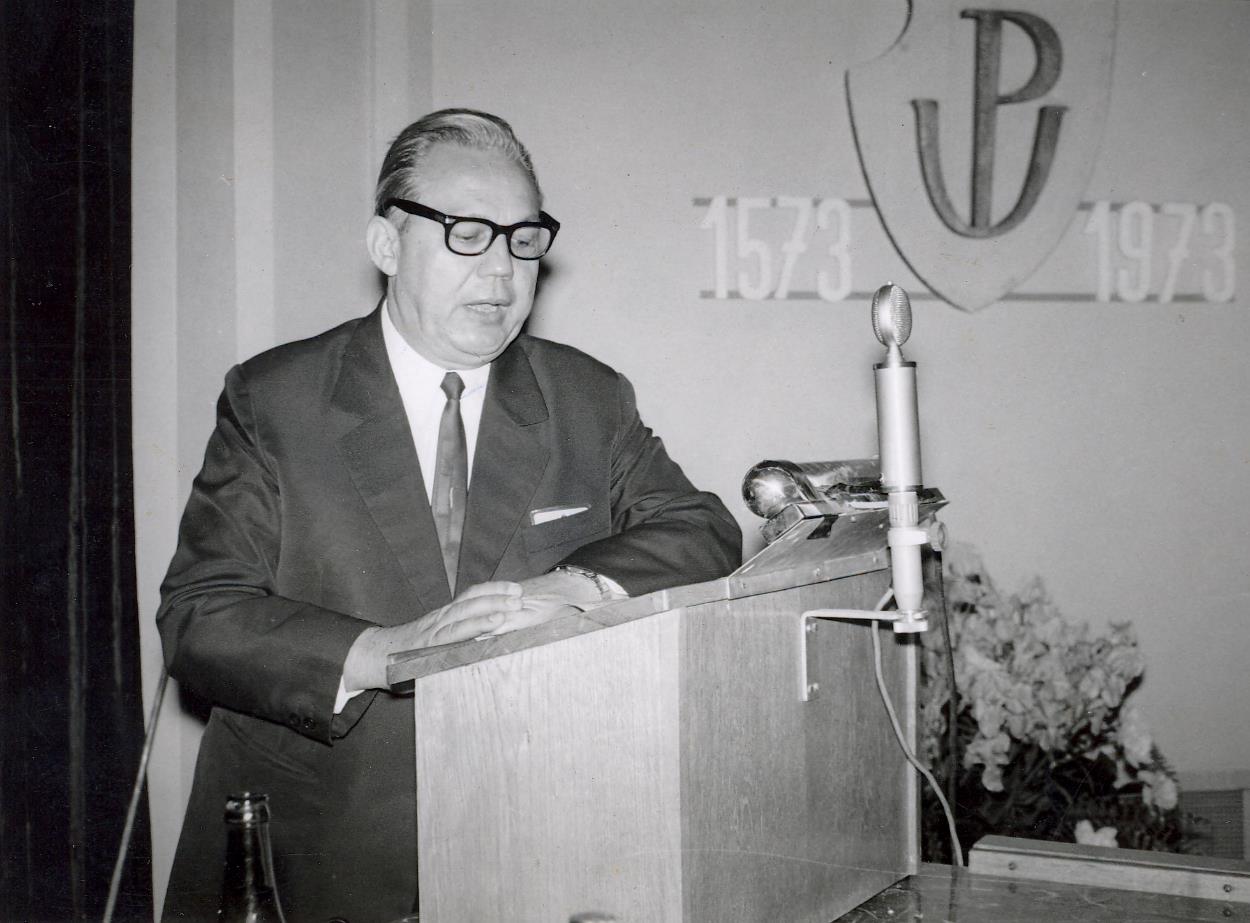 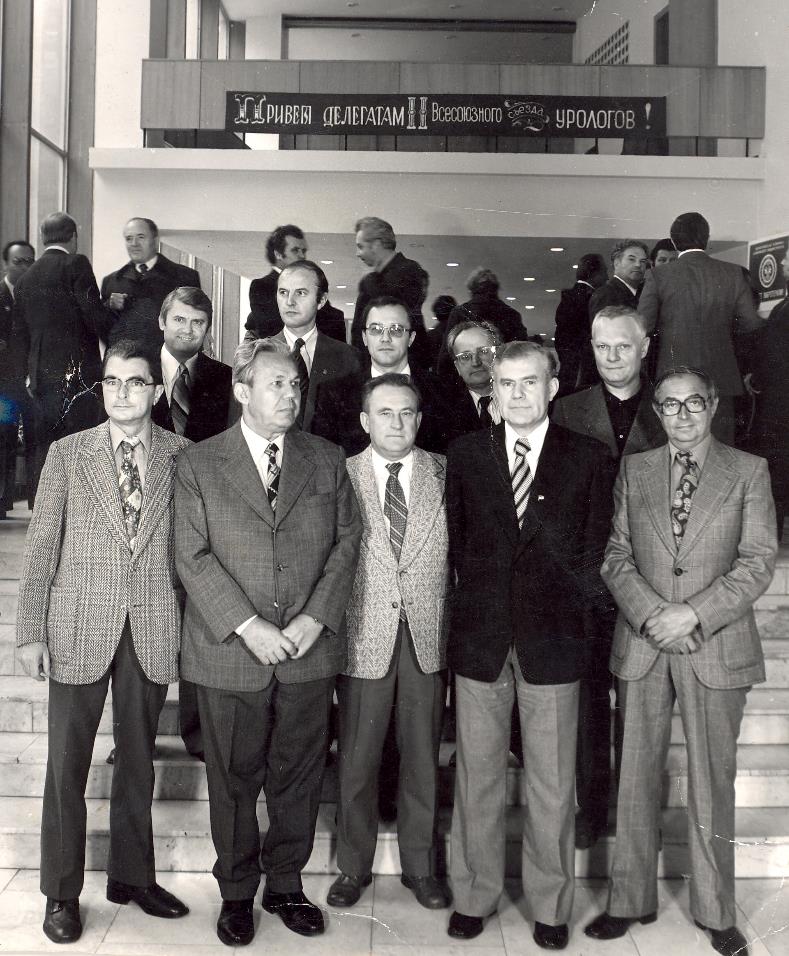 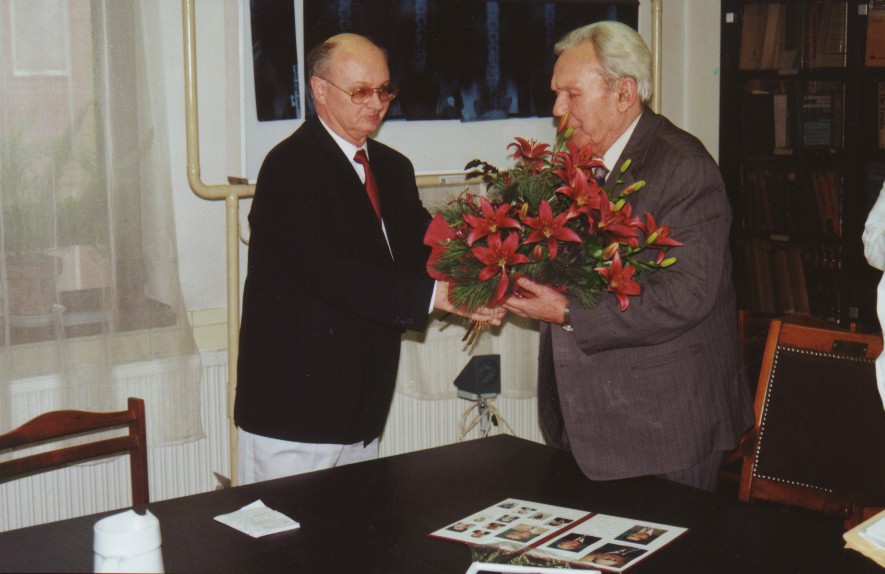 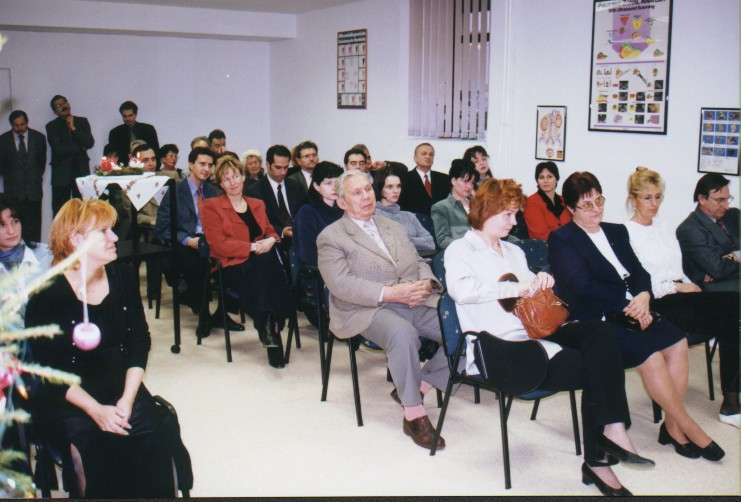 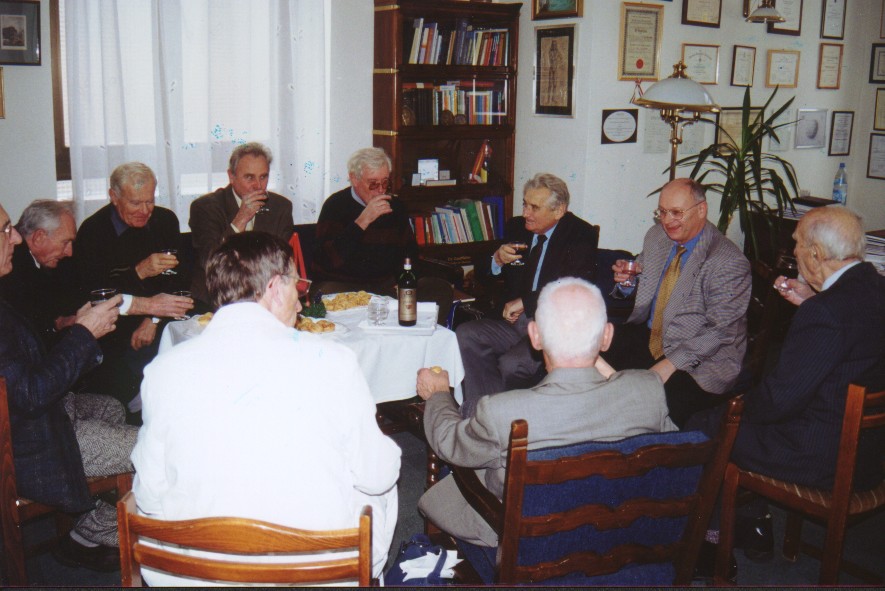 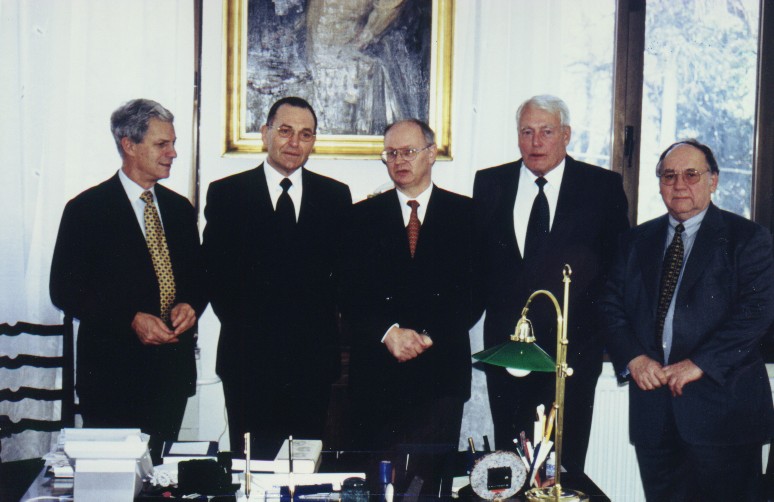 Az Urológiai Múzeum felavatása 1998-ban
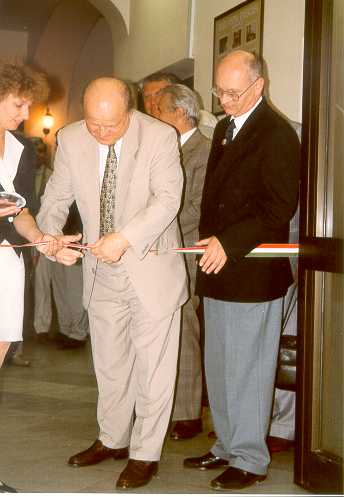 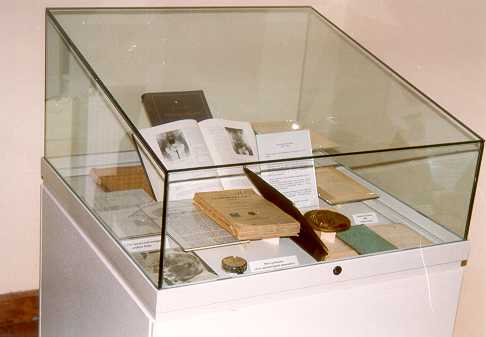 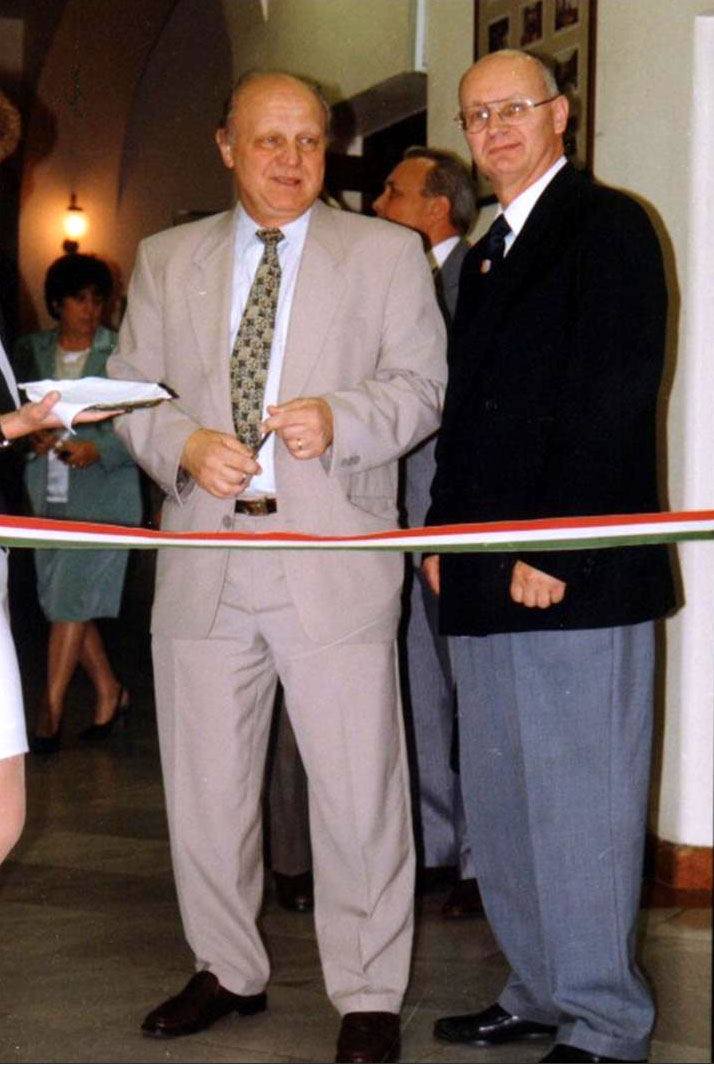 Az Urológiai Múzeum felavatása 1998-ban
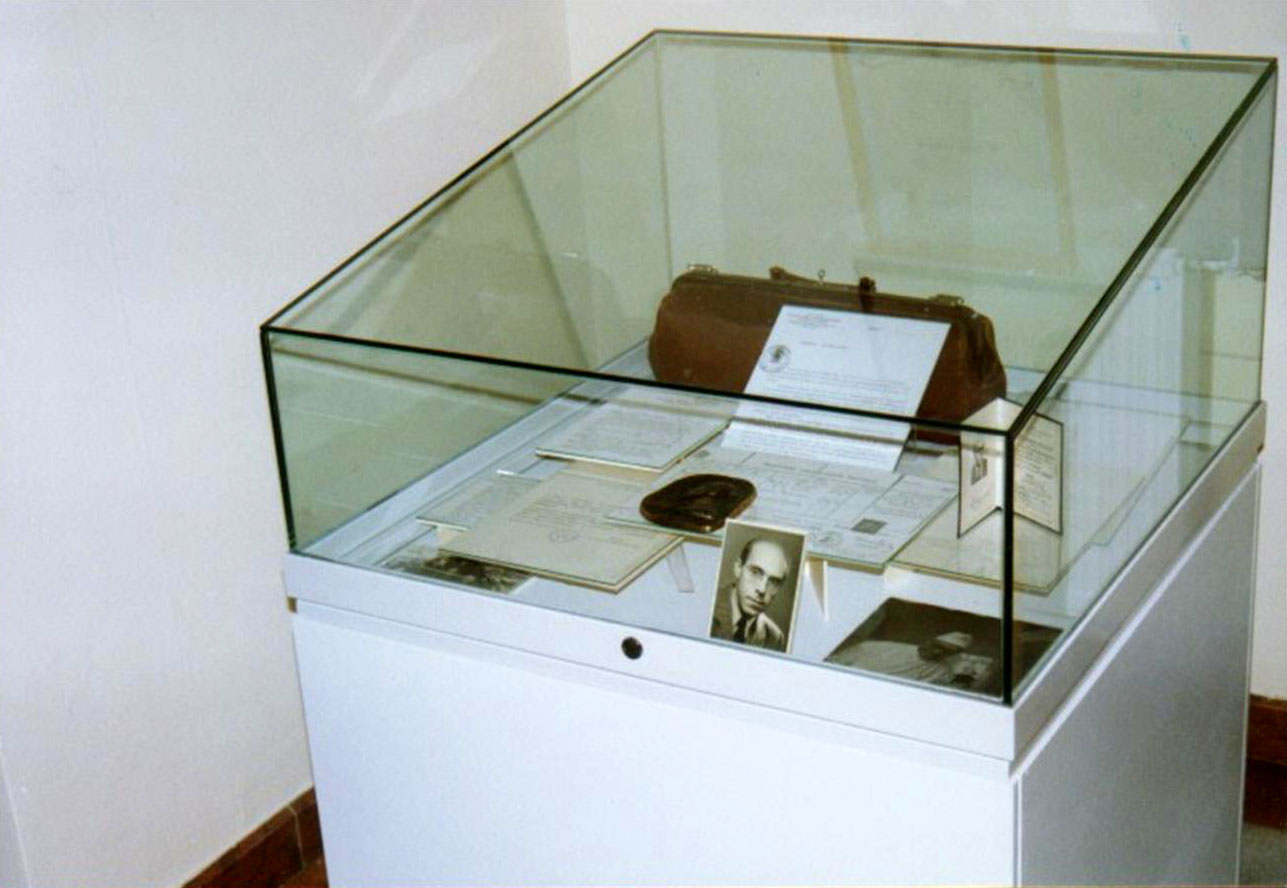 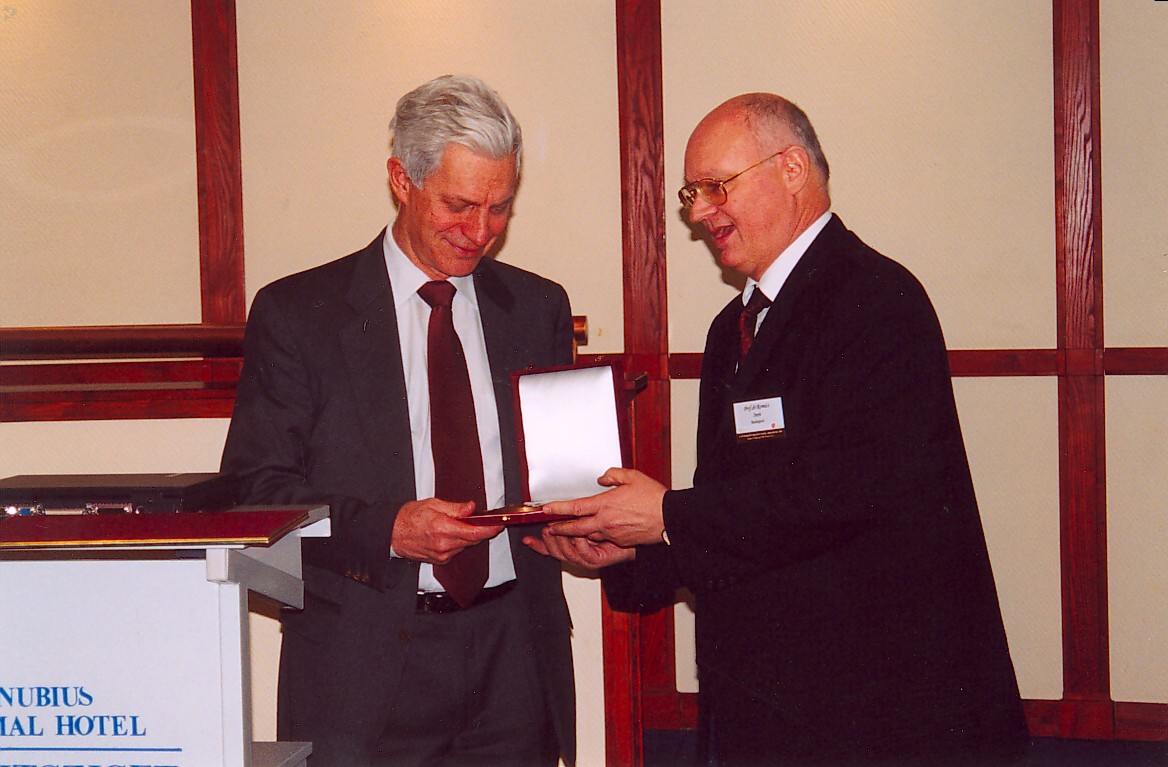 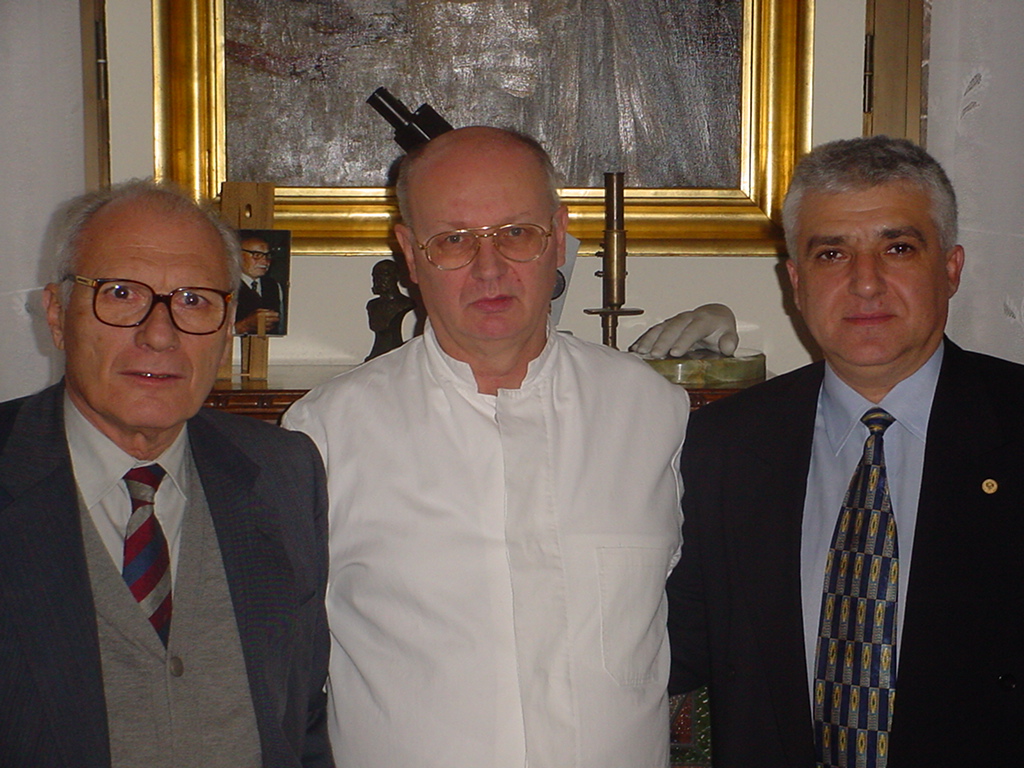 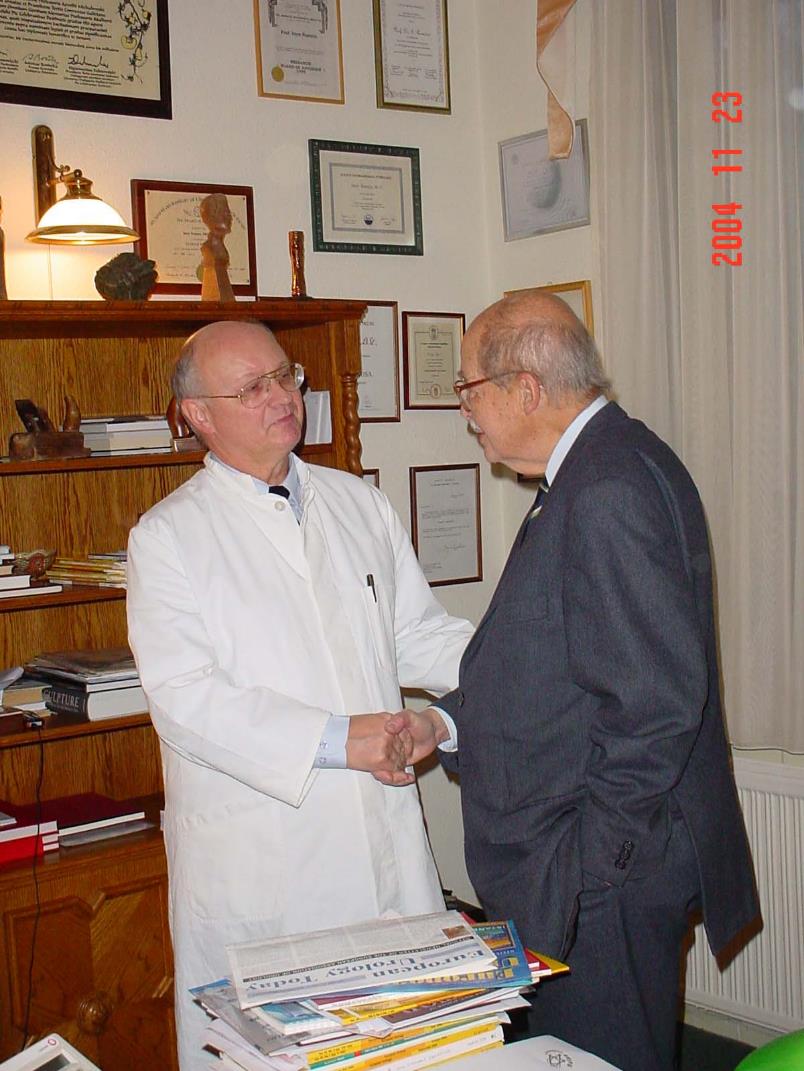 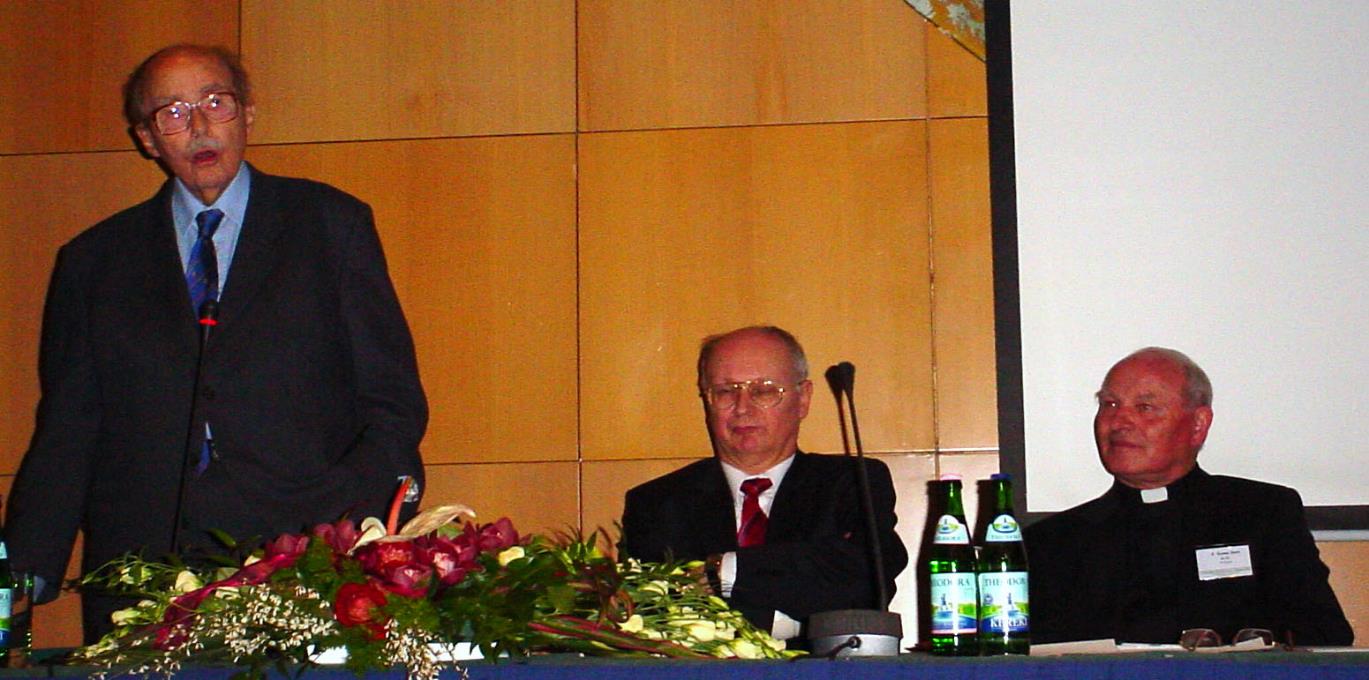 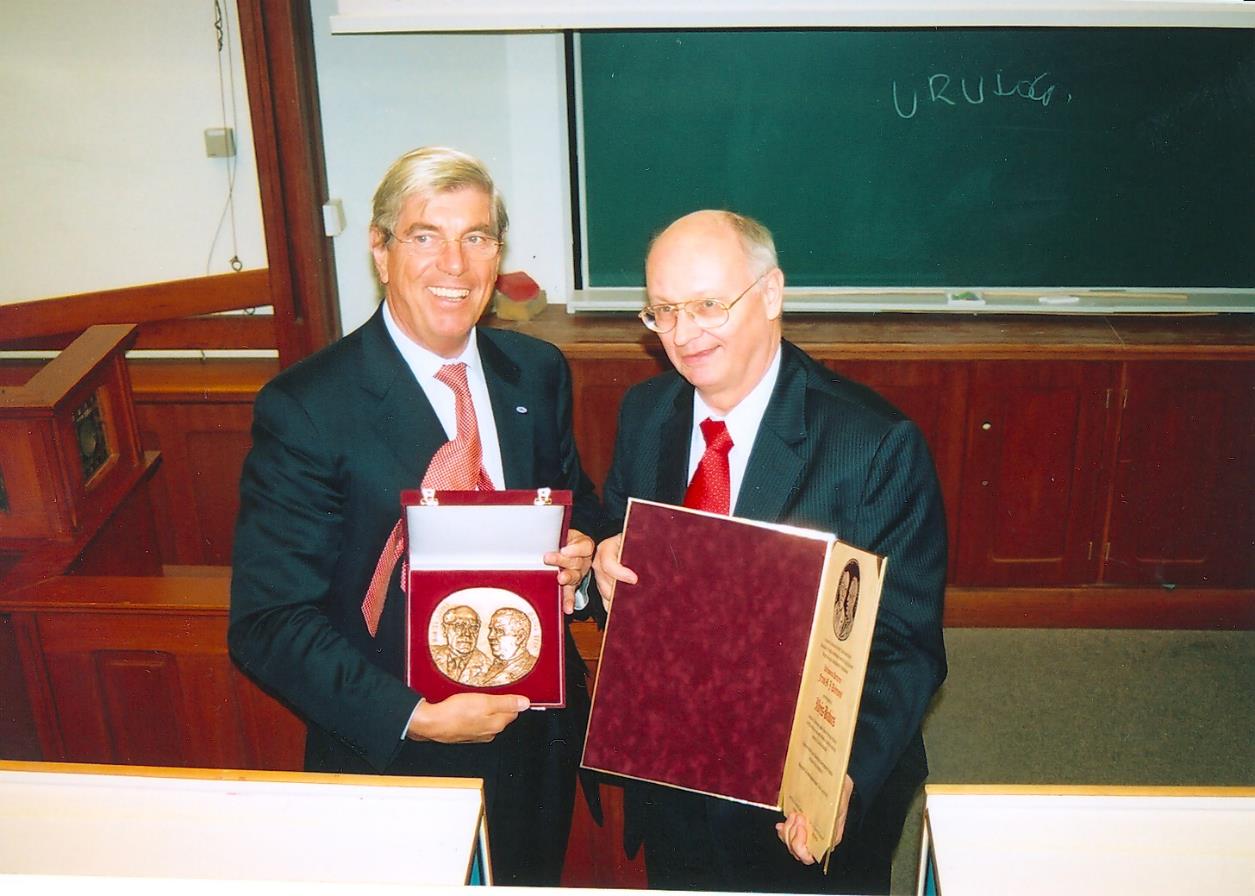 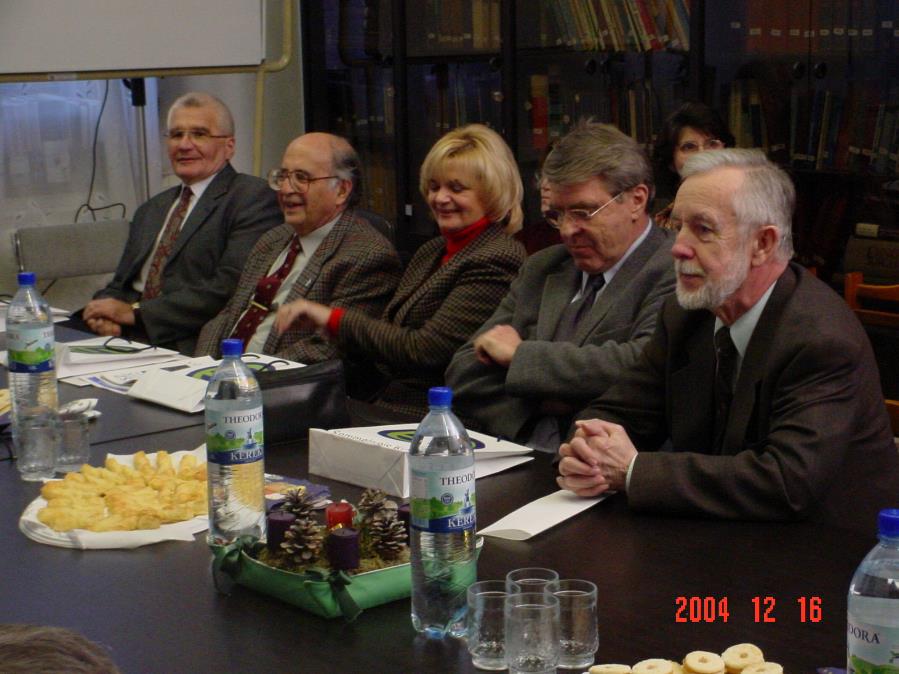 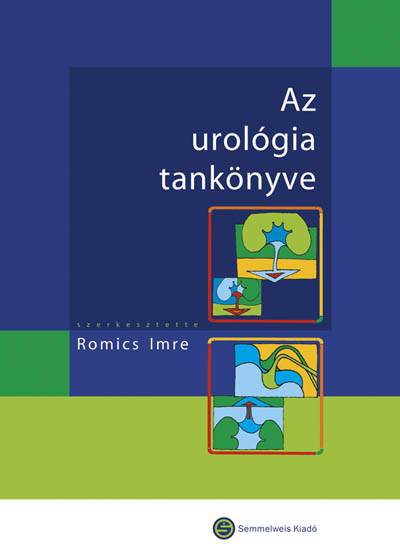 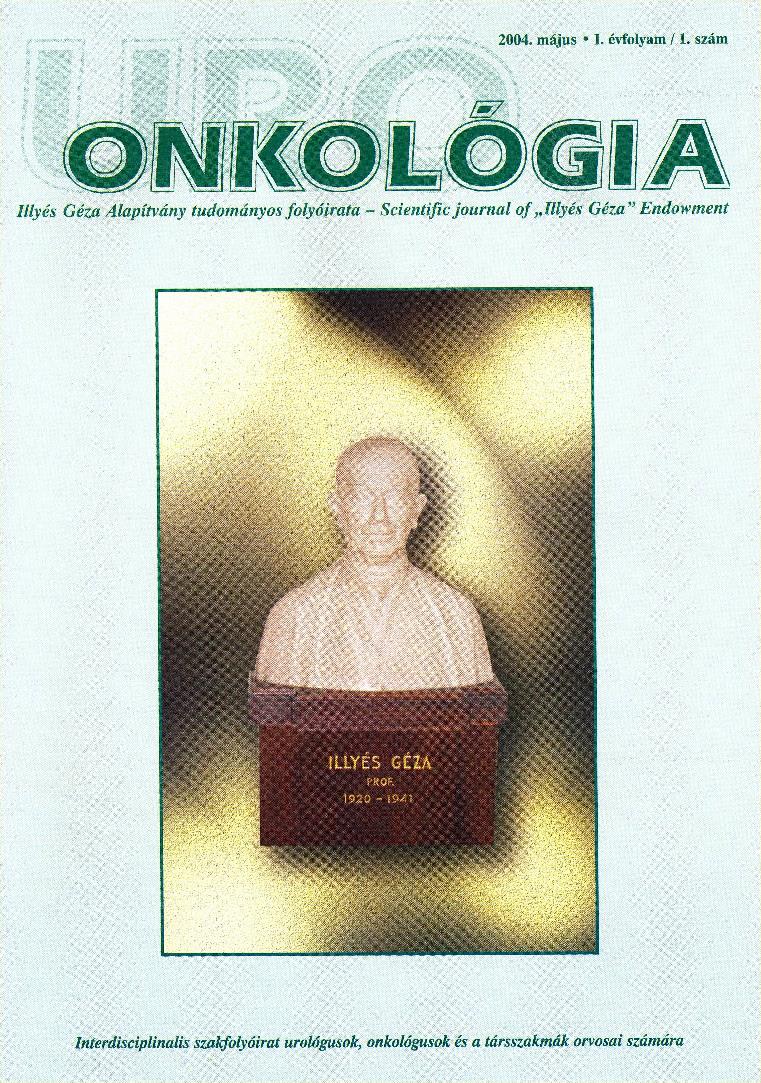 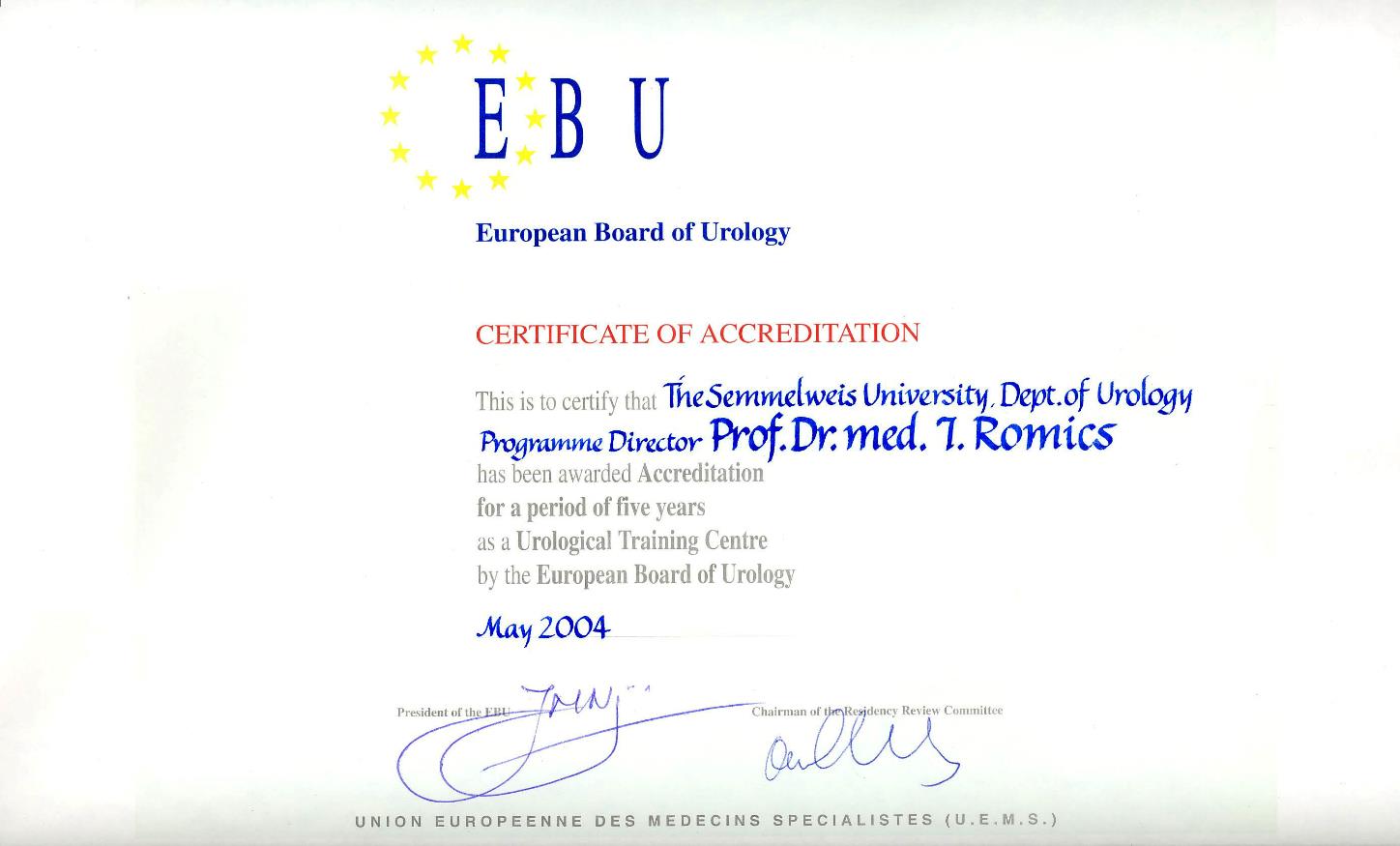 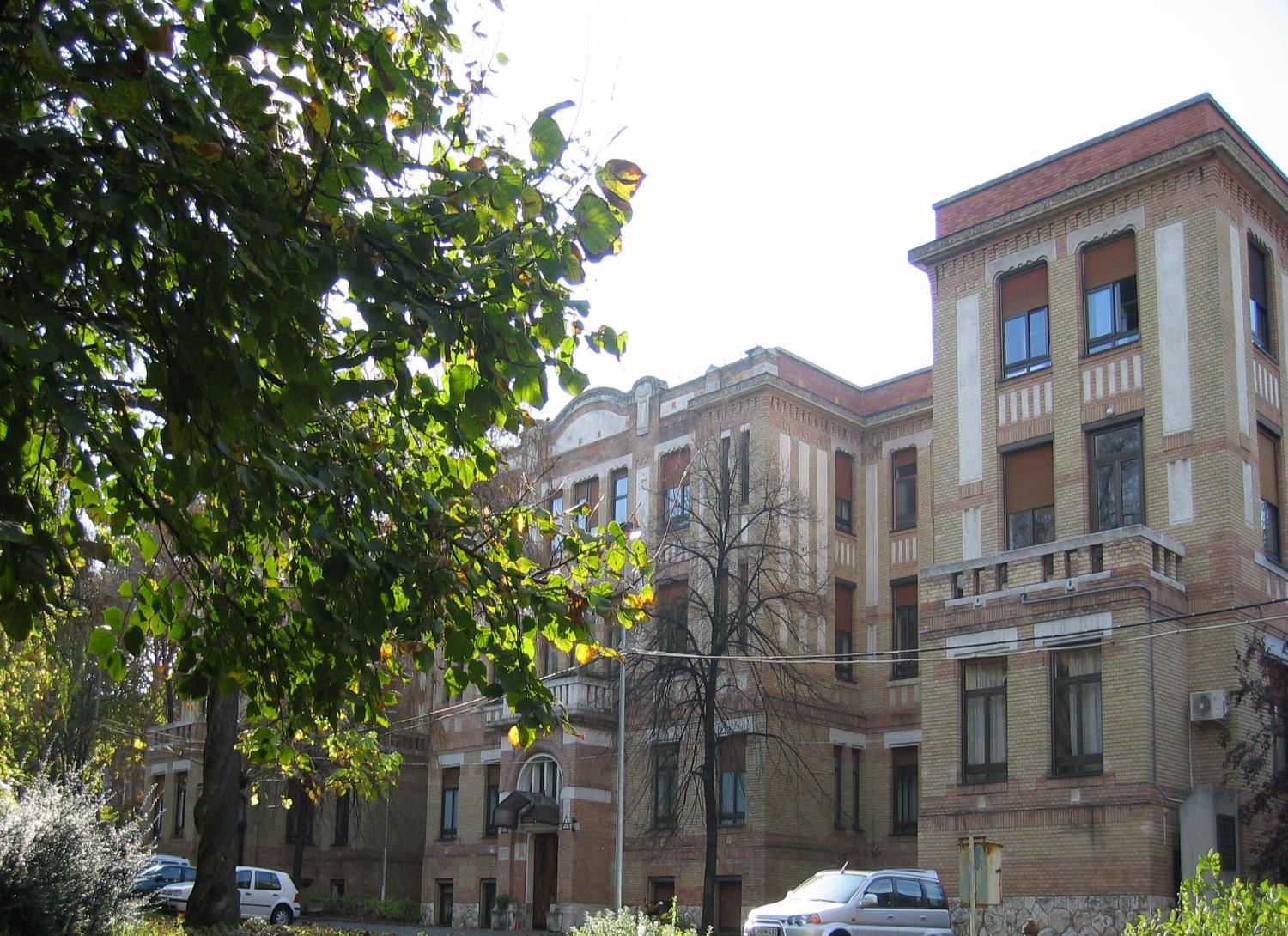